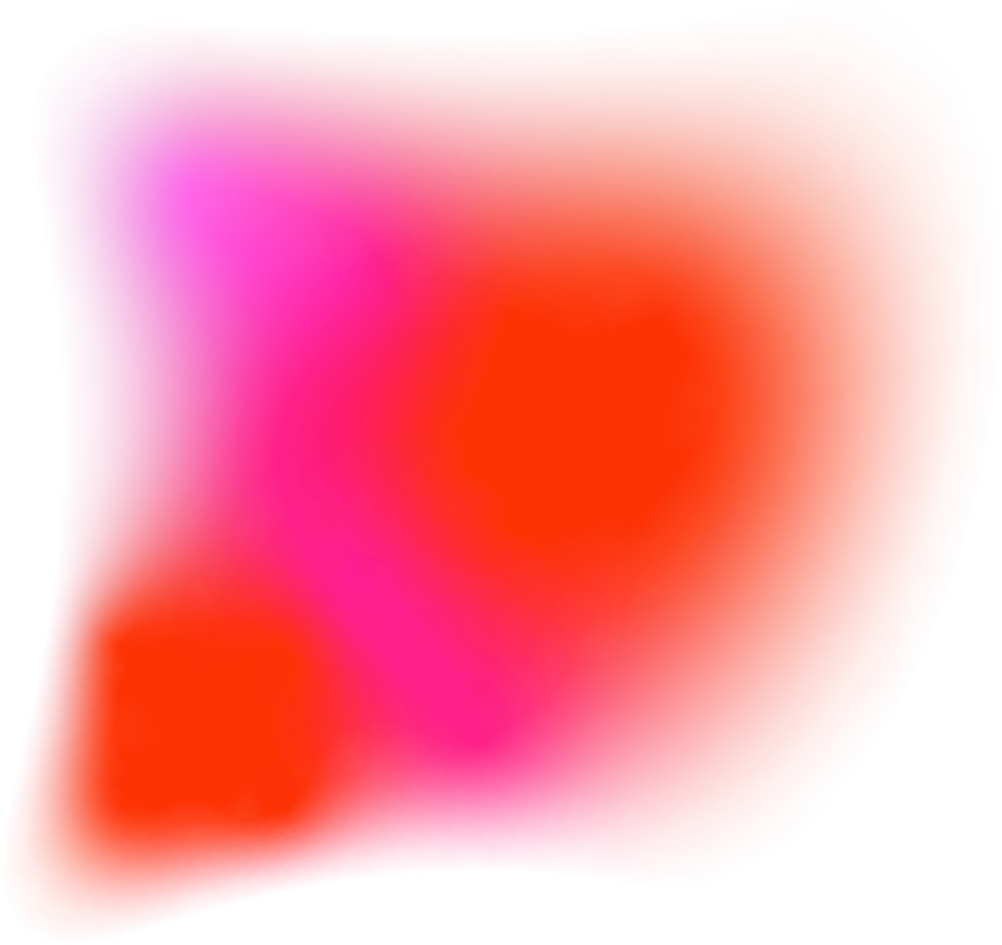 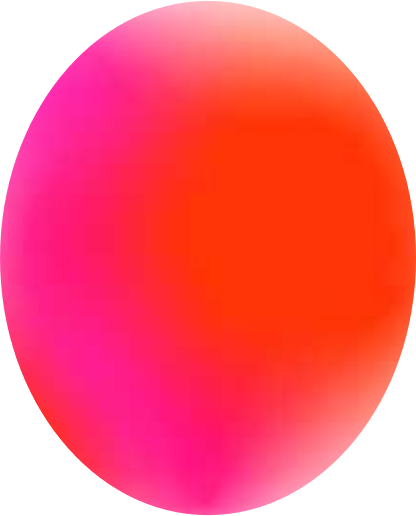 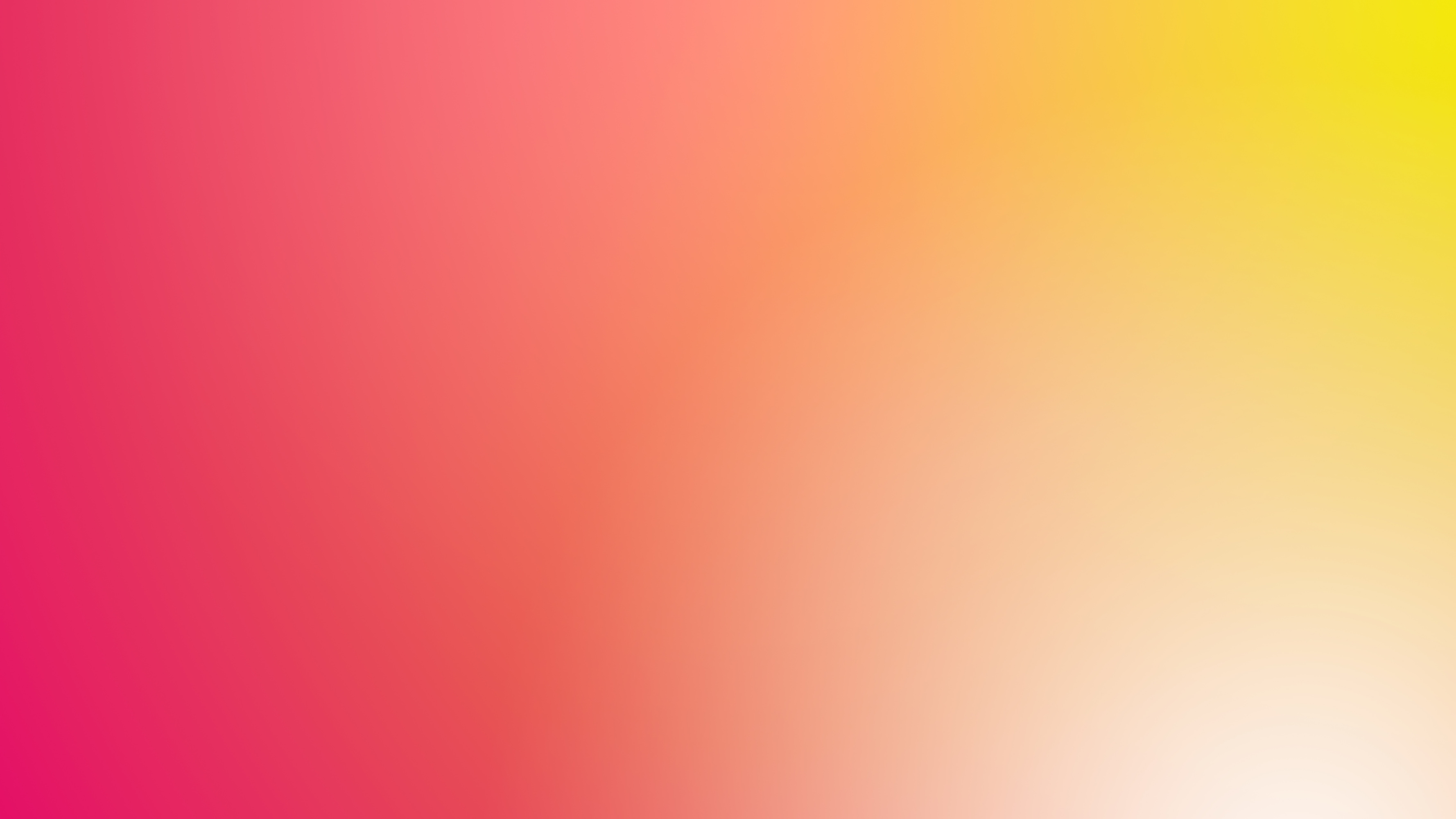 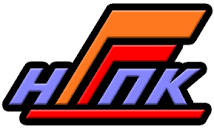 Итоги  студенческого самоуправления КГБ ПОУ «НГГПК» за 2022-2023 учебный год
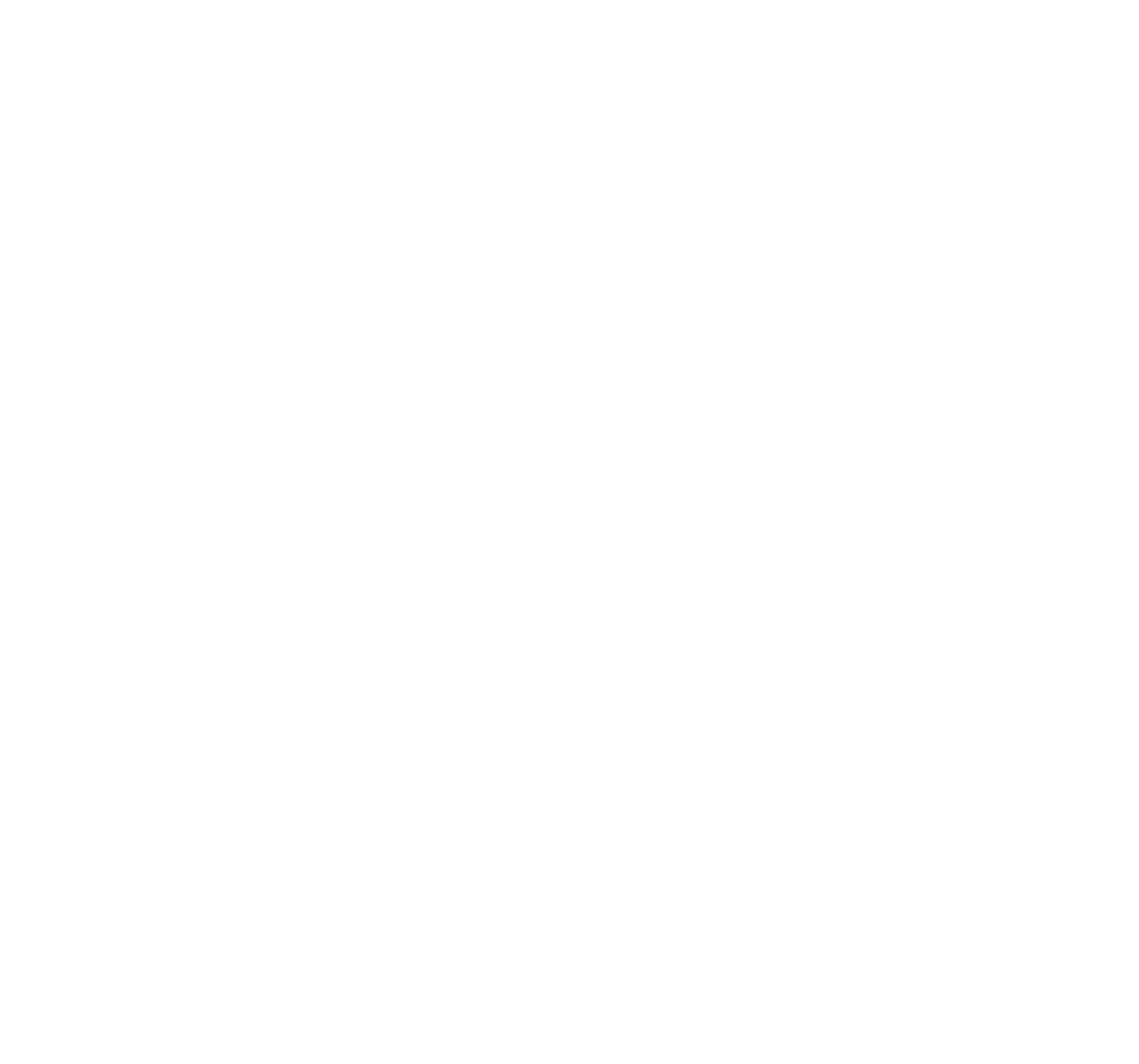 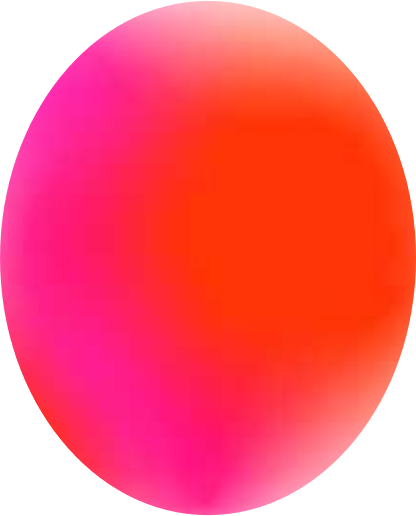 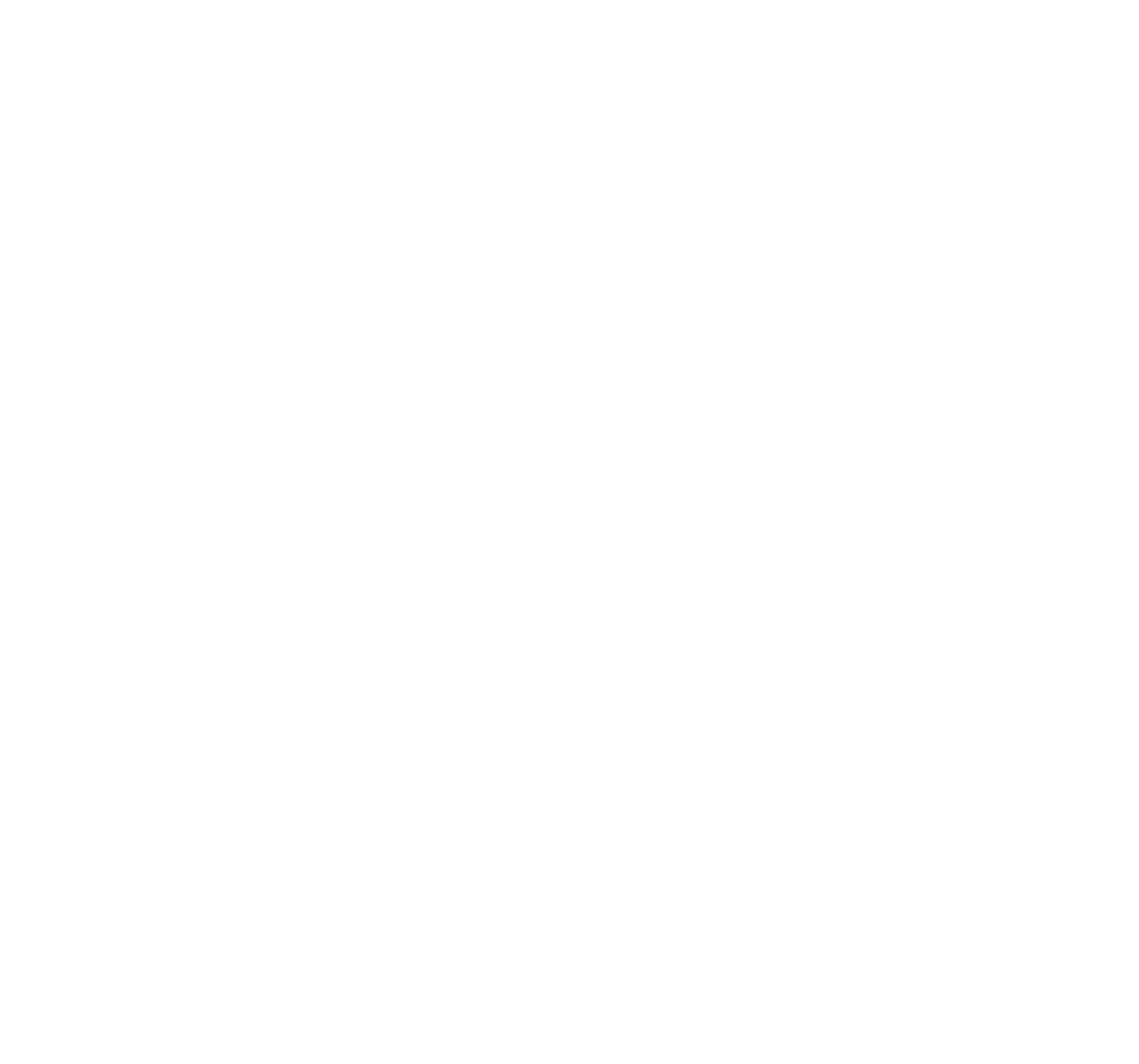 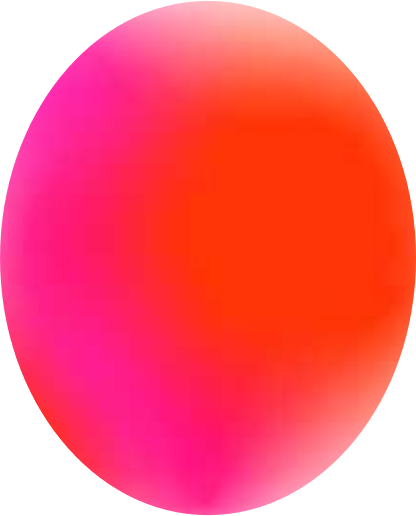 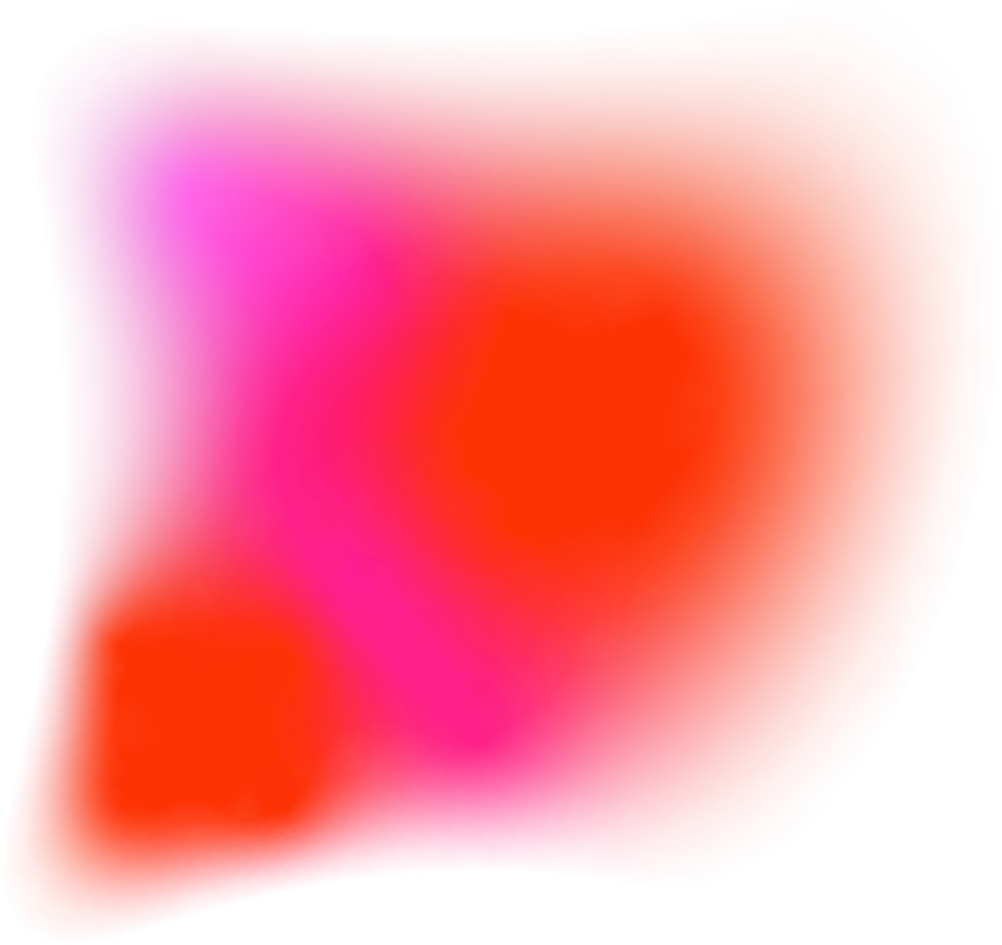 Акции и активности
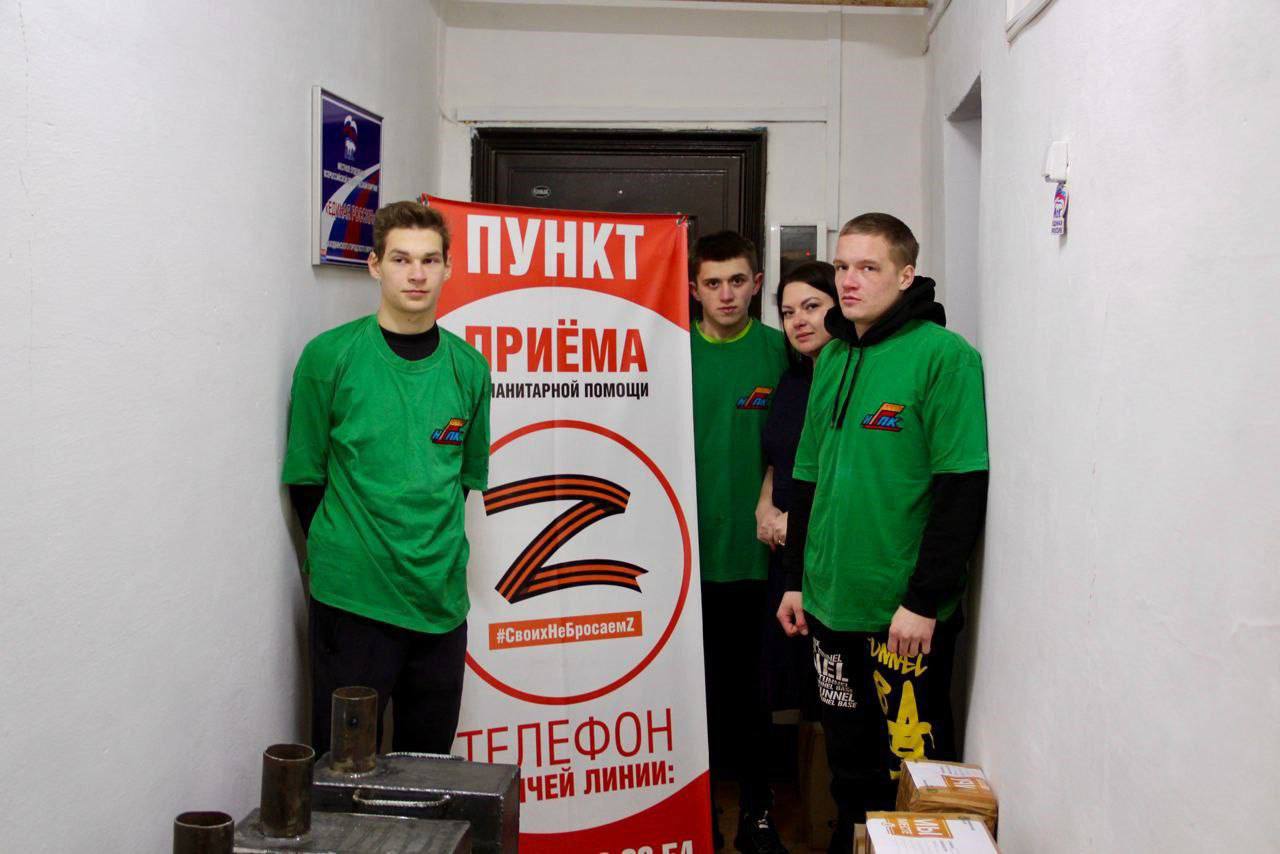 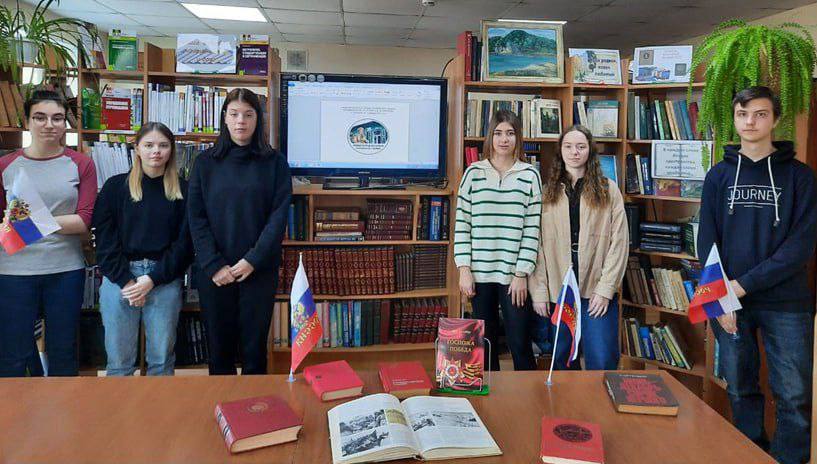 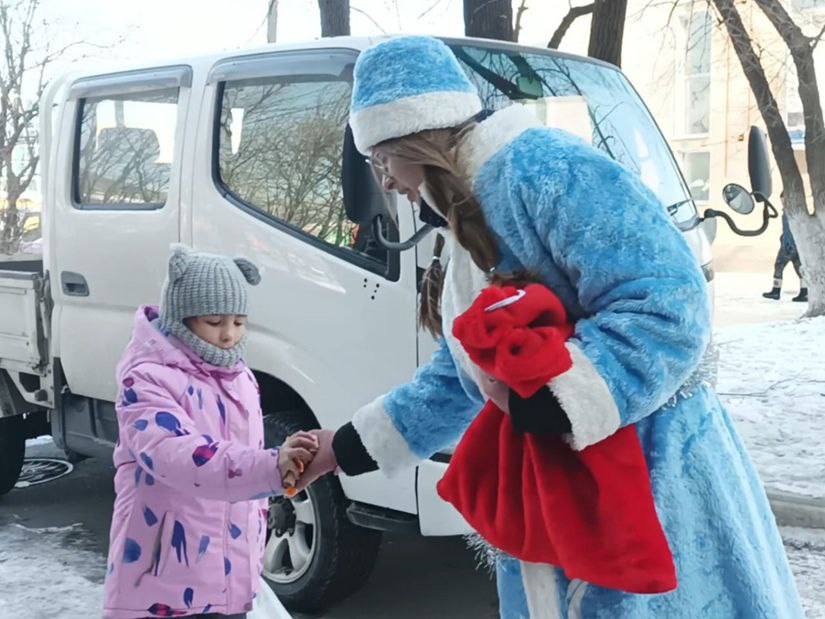 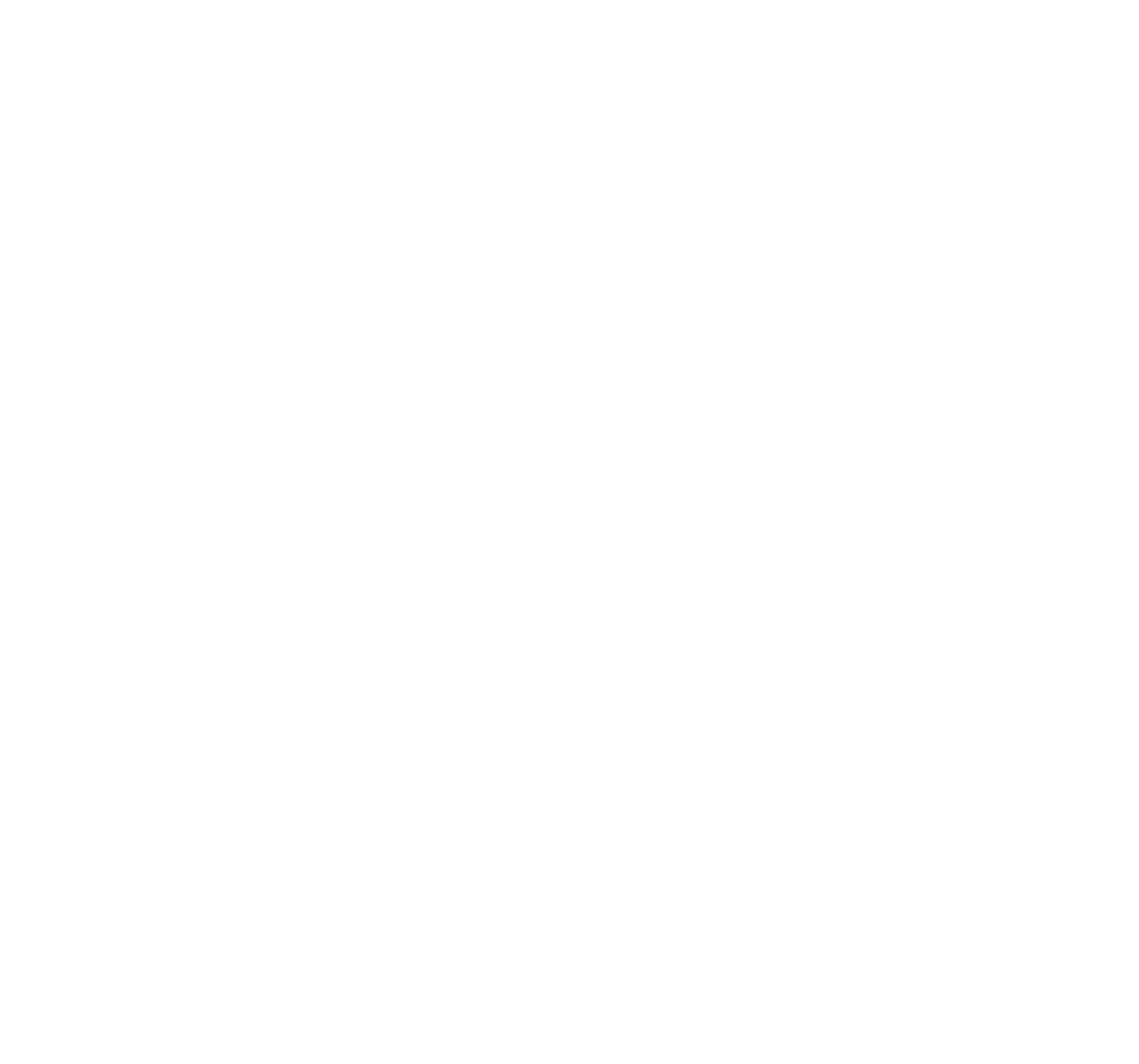 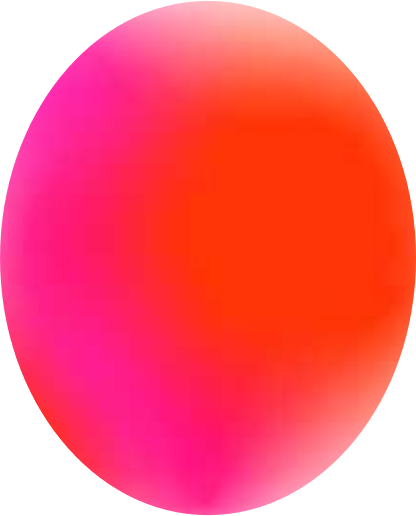 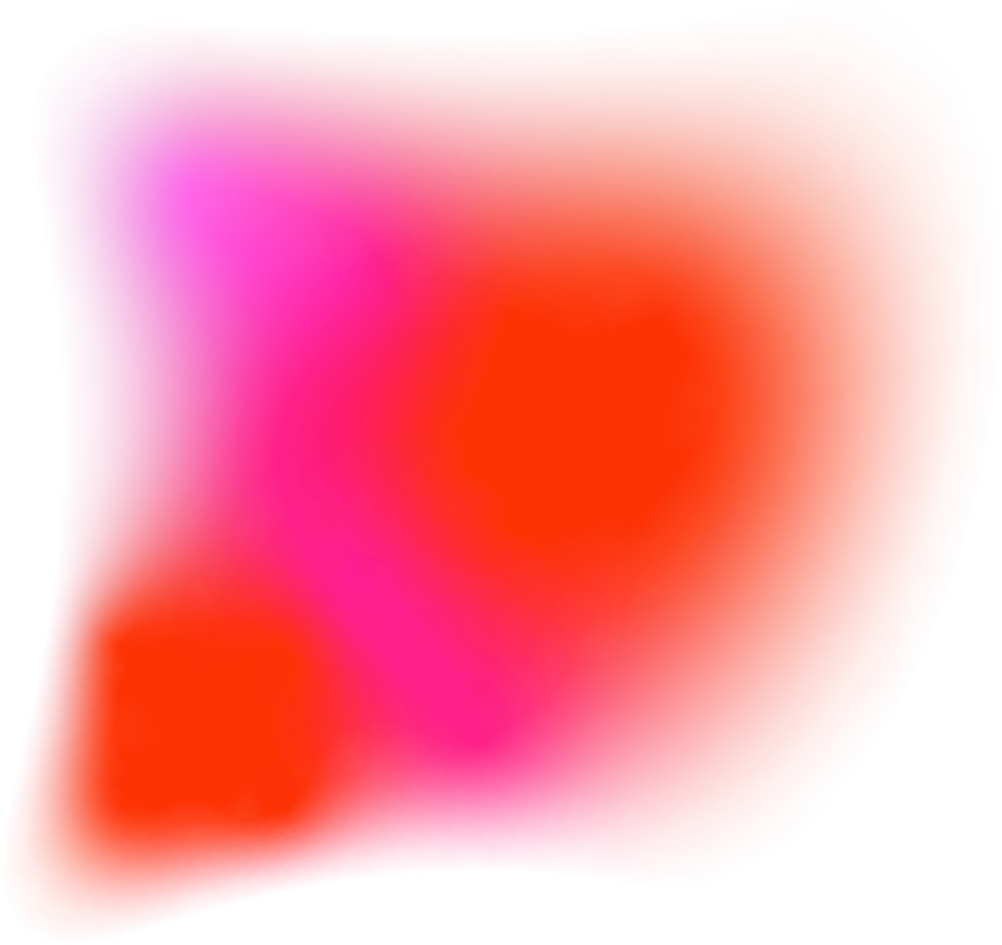 Акции и активности
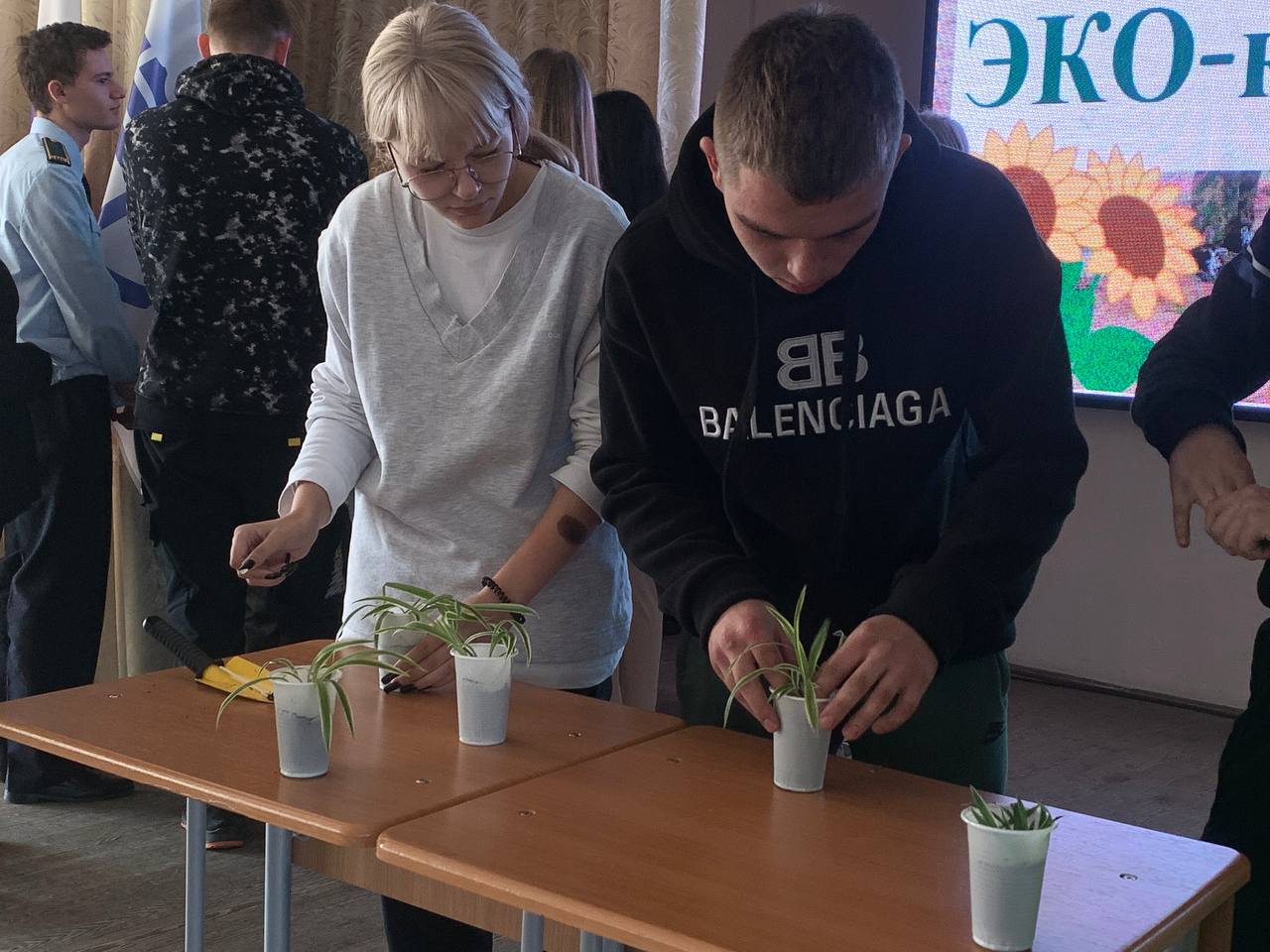 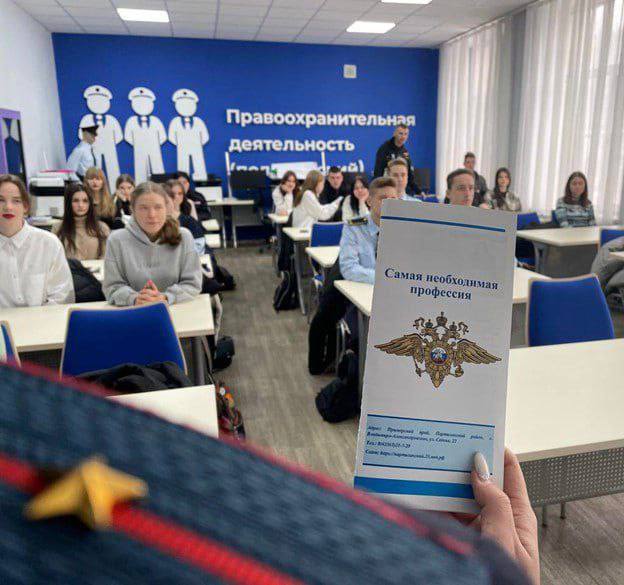 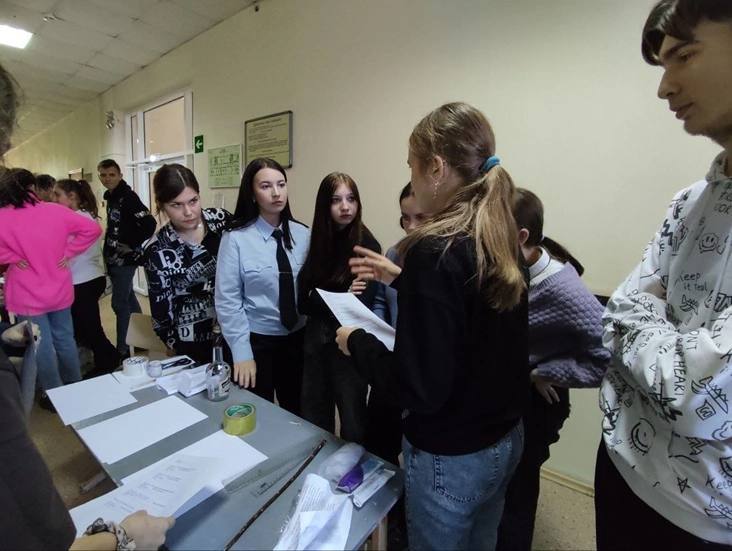 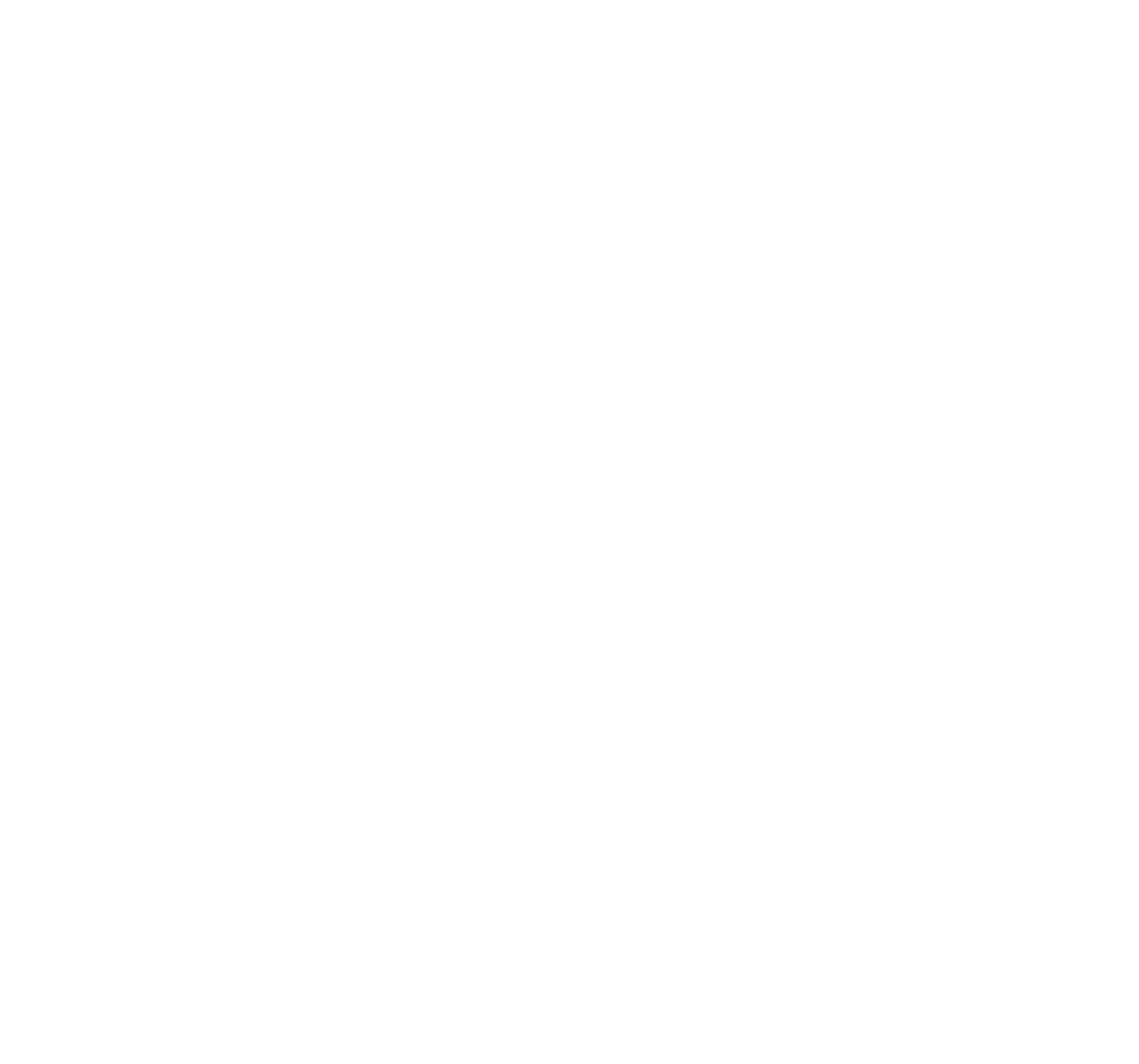 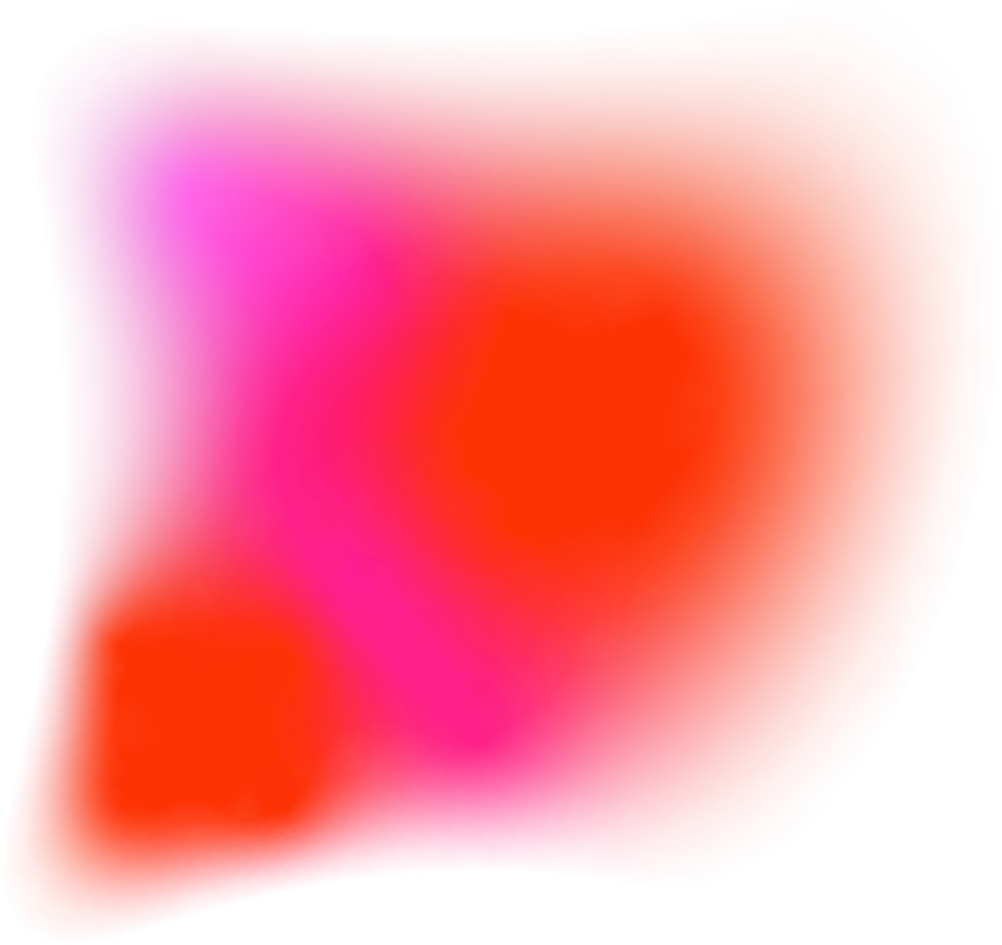 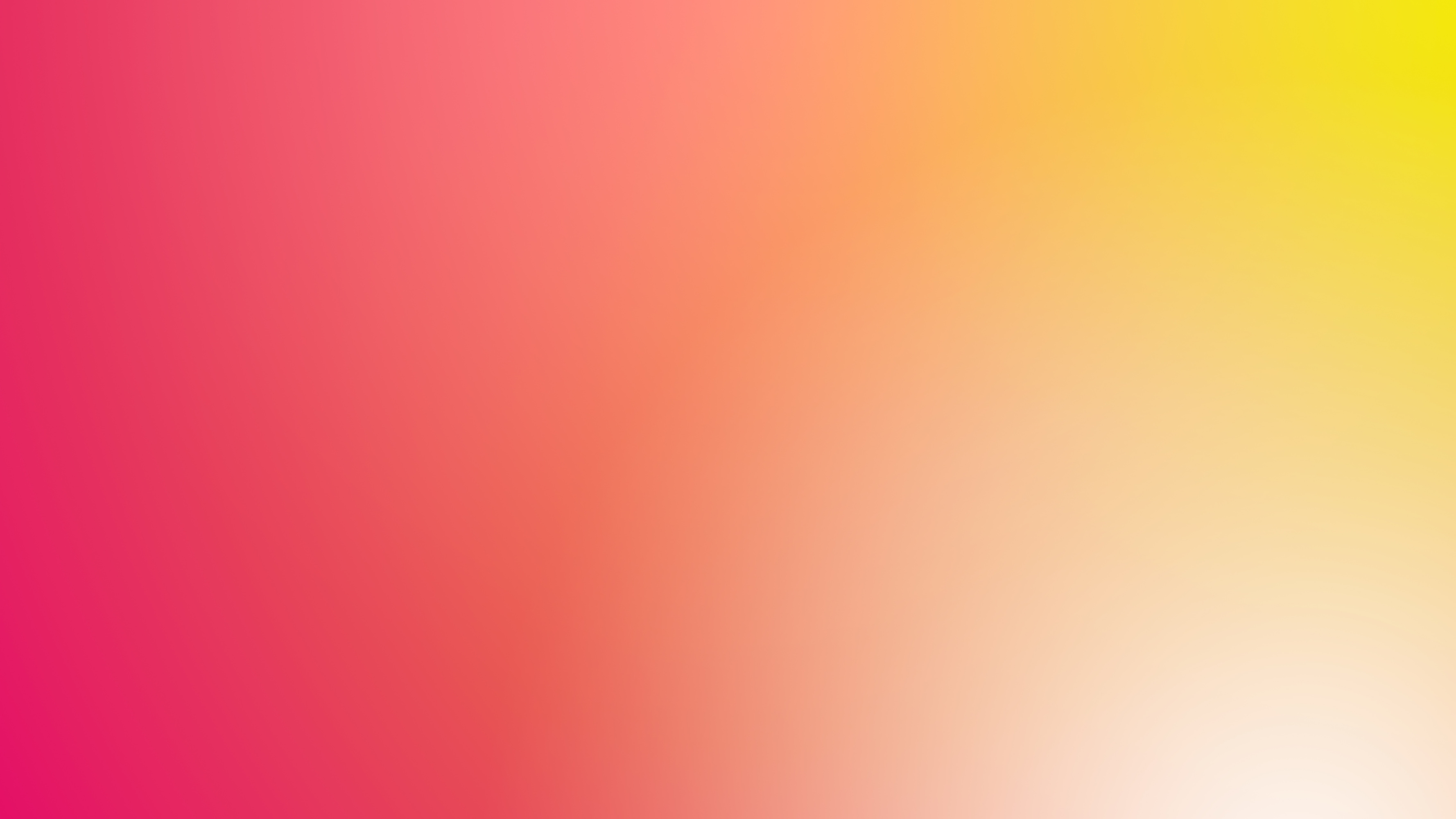 Краевой грантовый конкурс «Миллион СПОсобов»
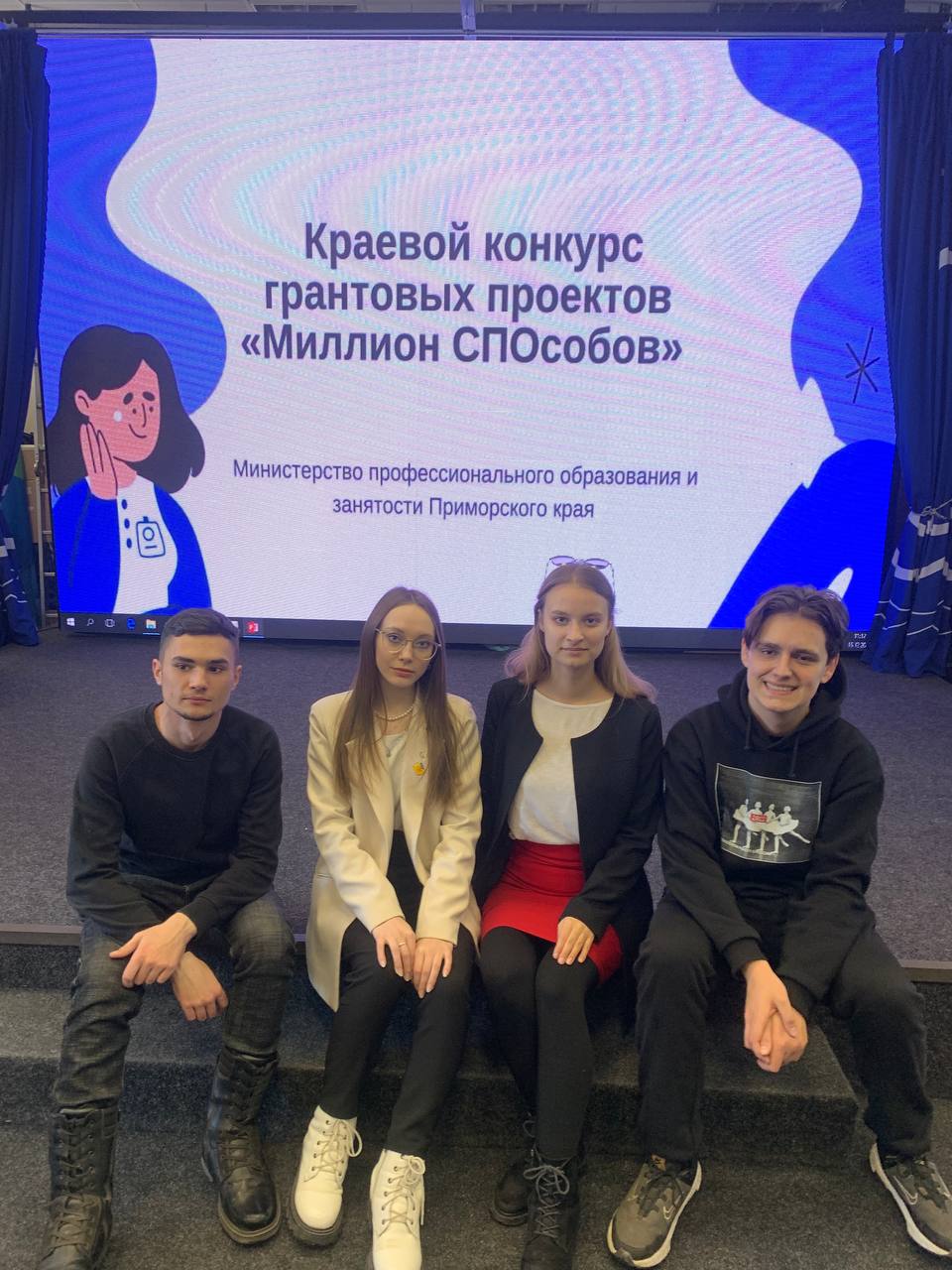 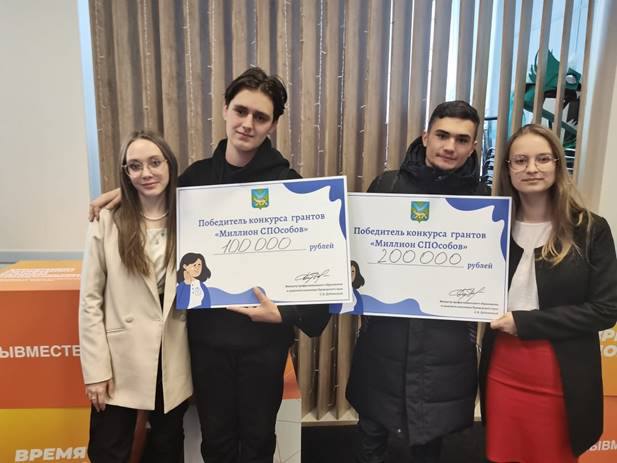 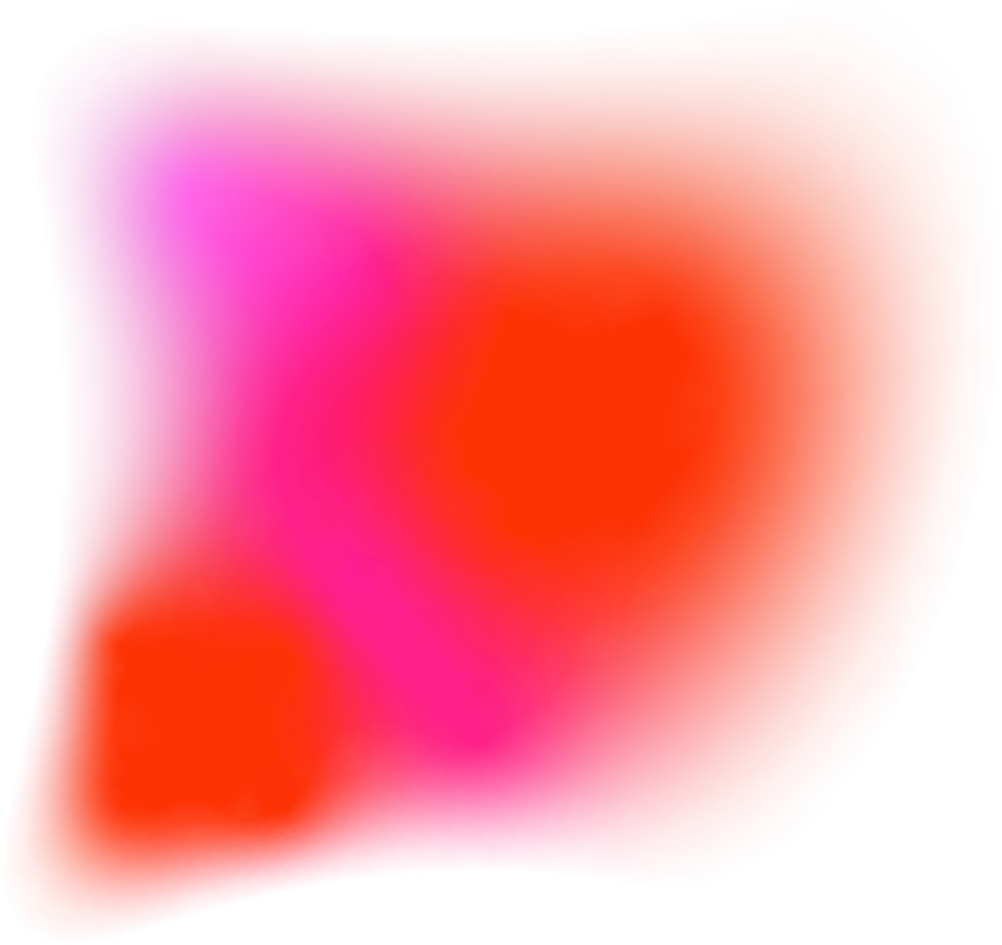 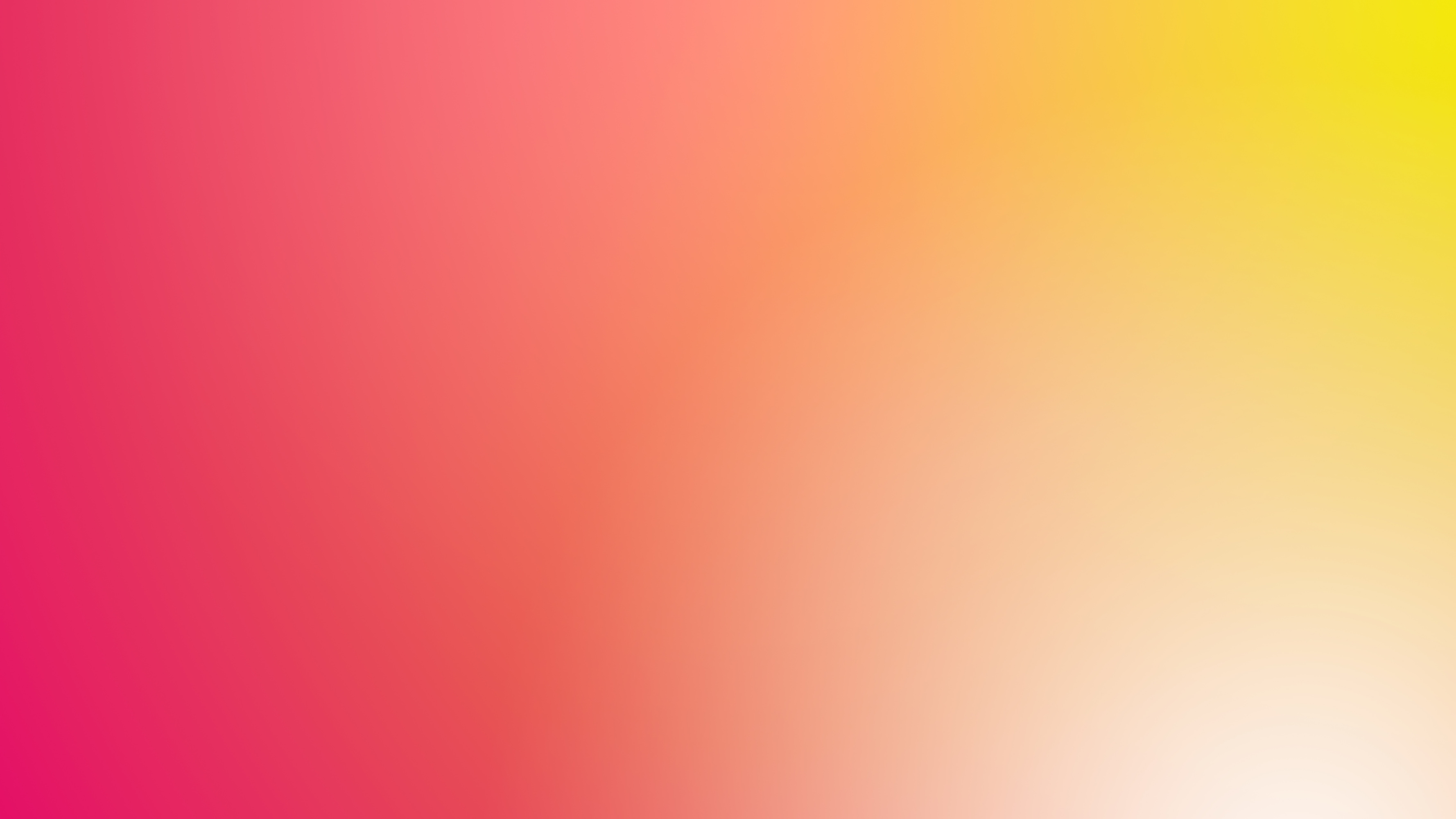 1 съезд Российского движения детей и молодежи
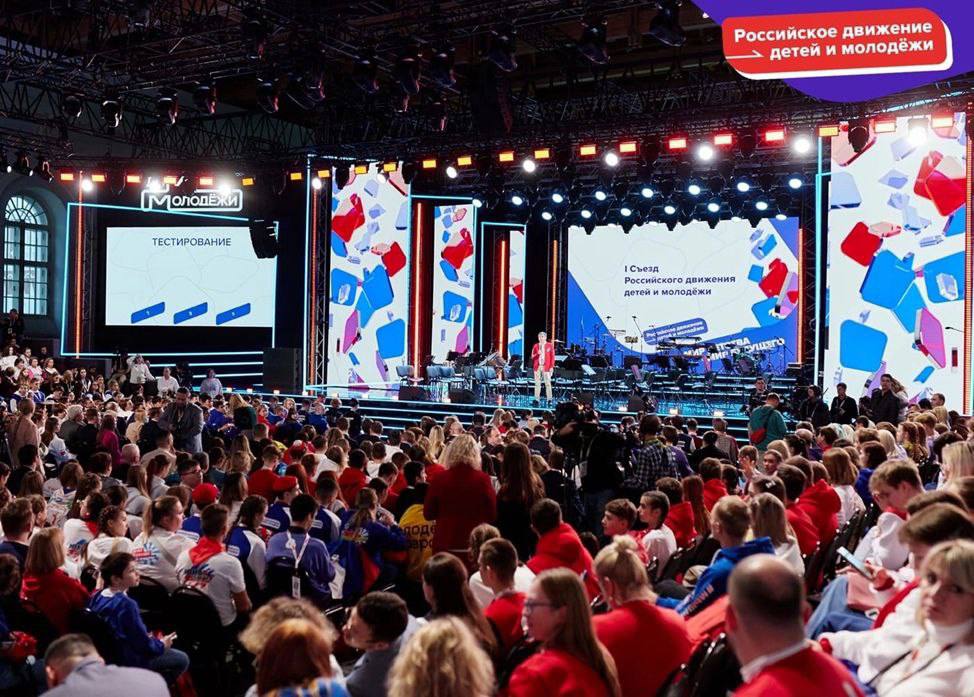 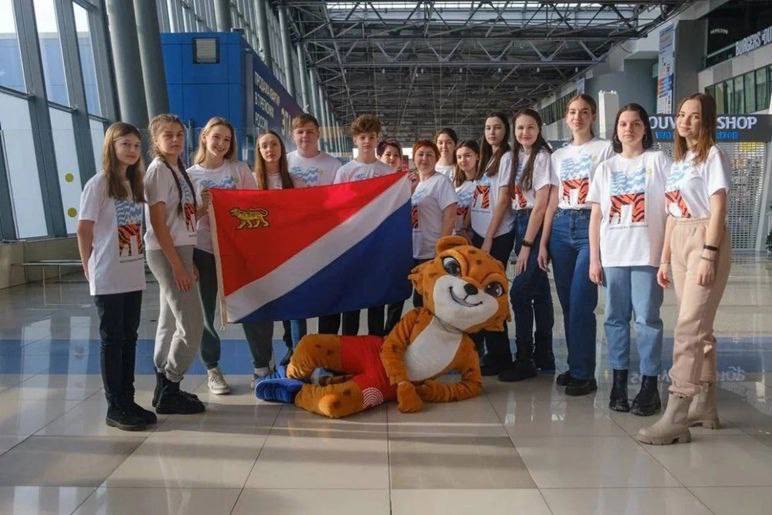 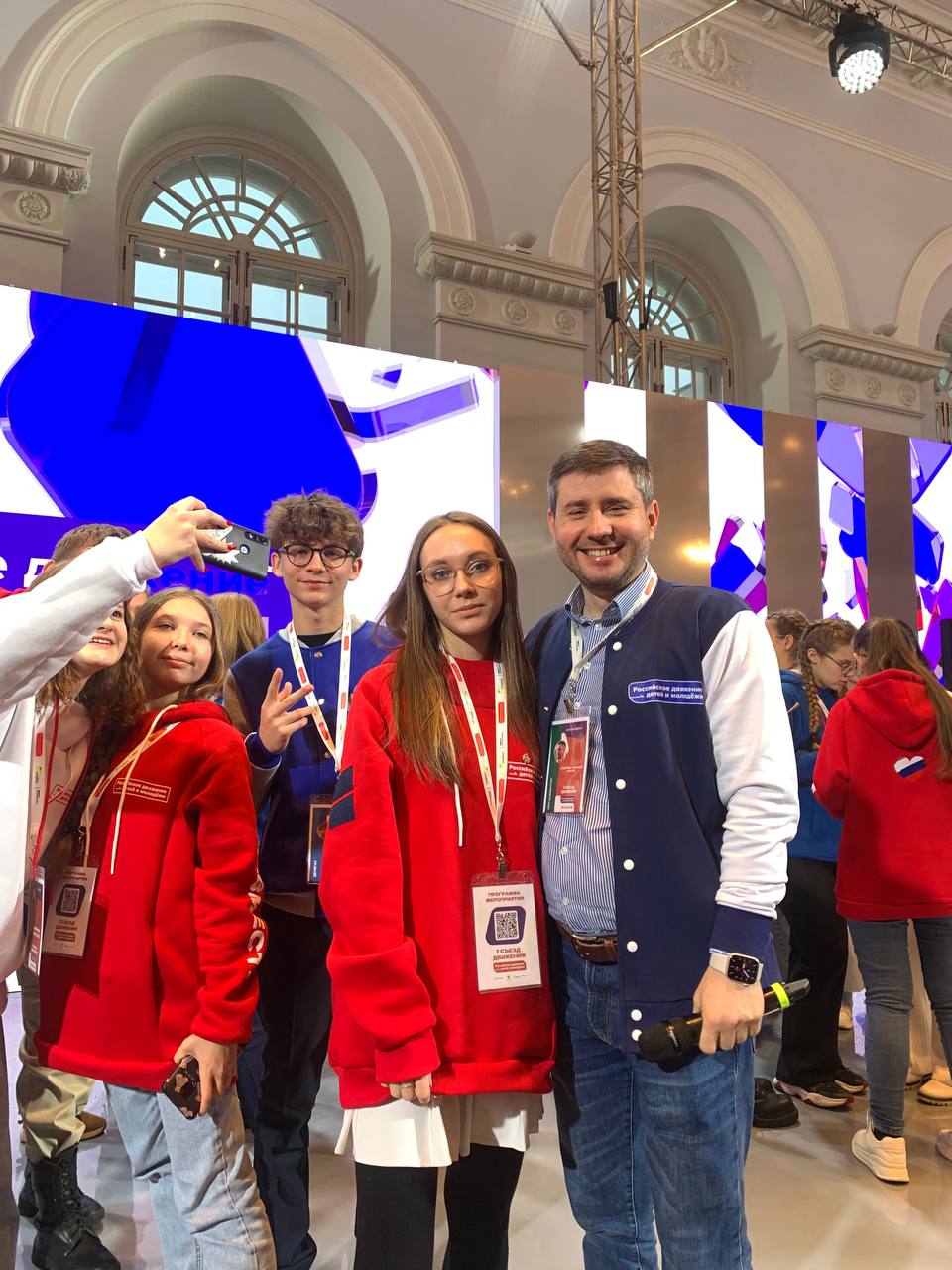 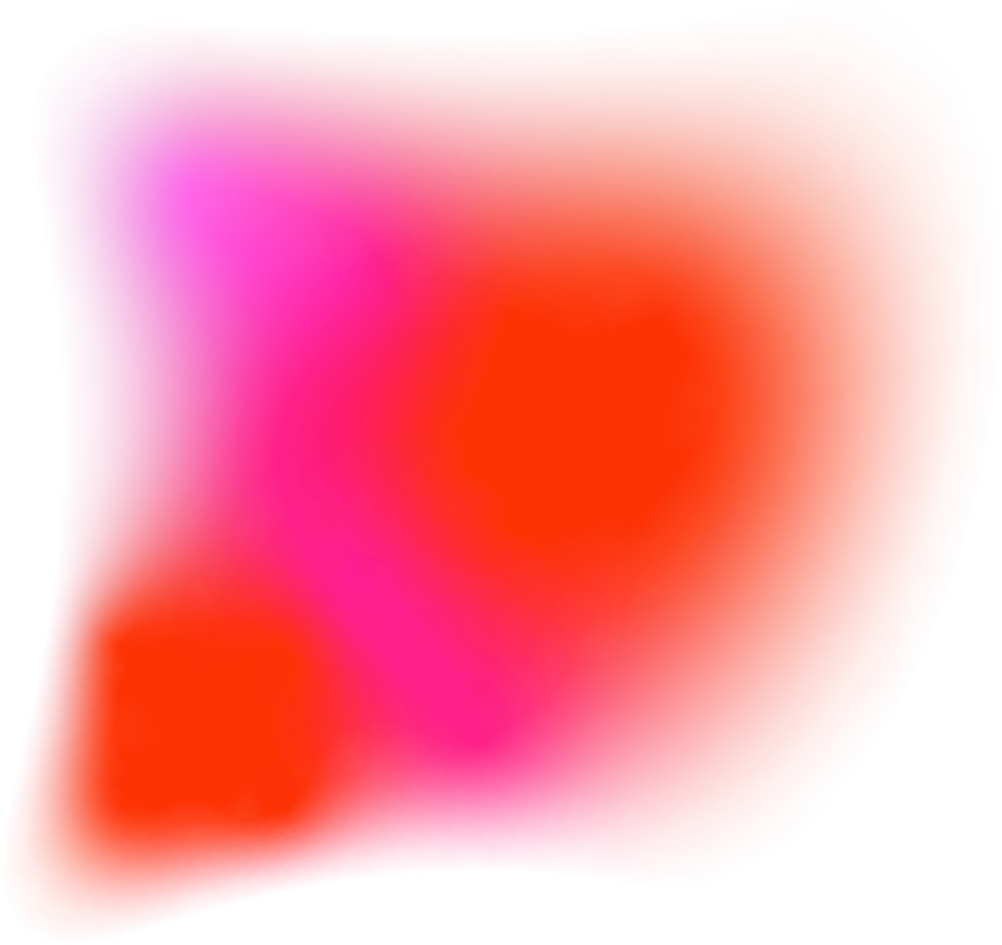 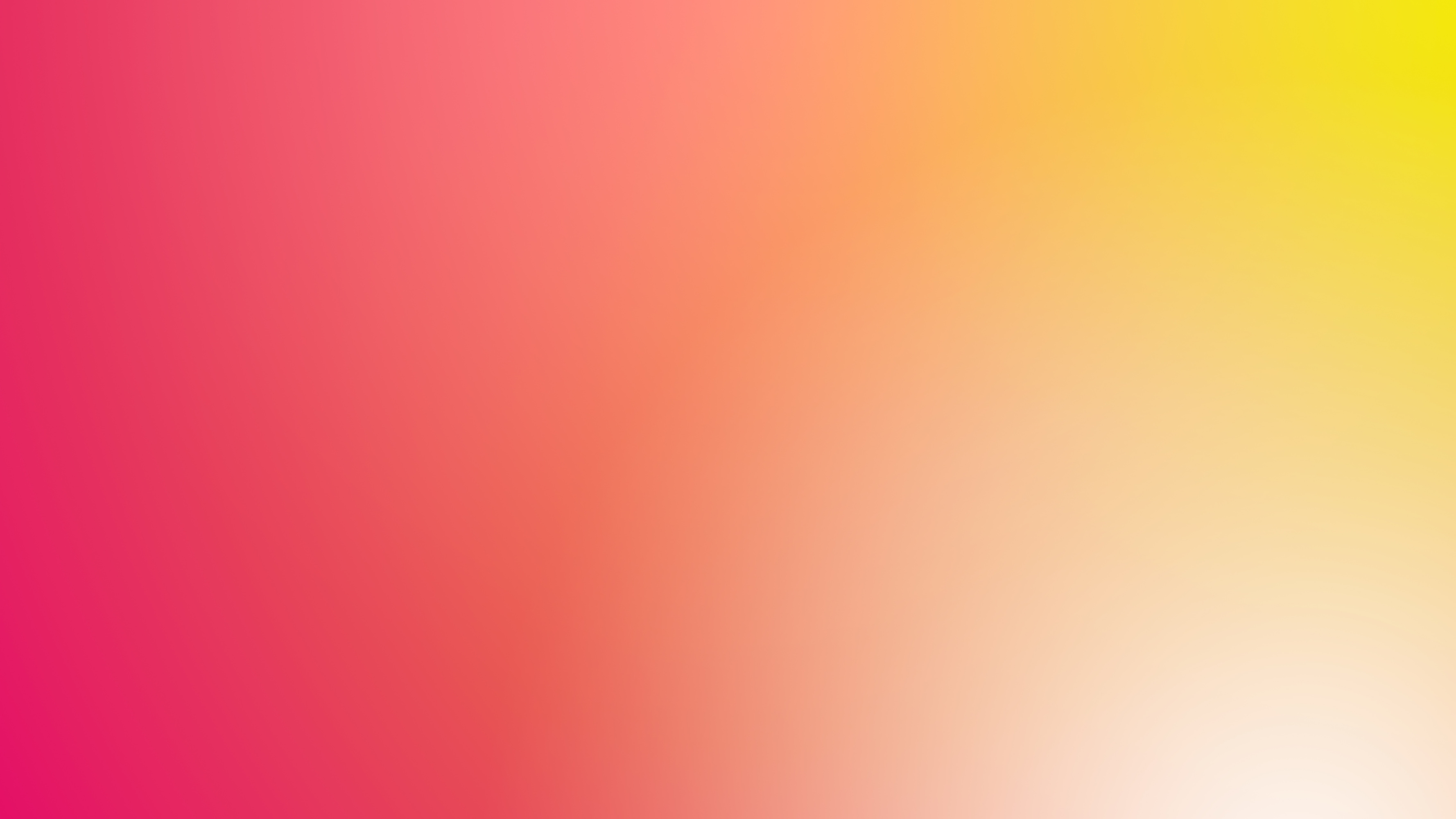 Движение вверх
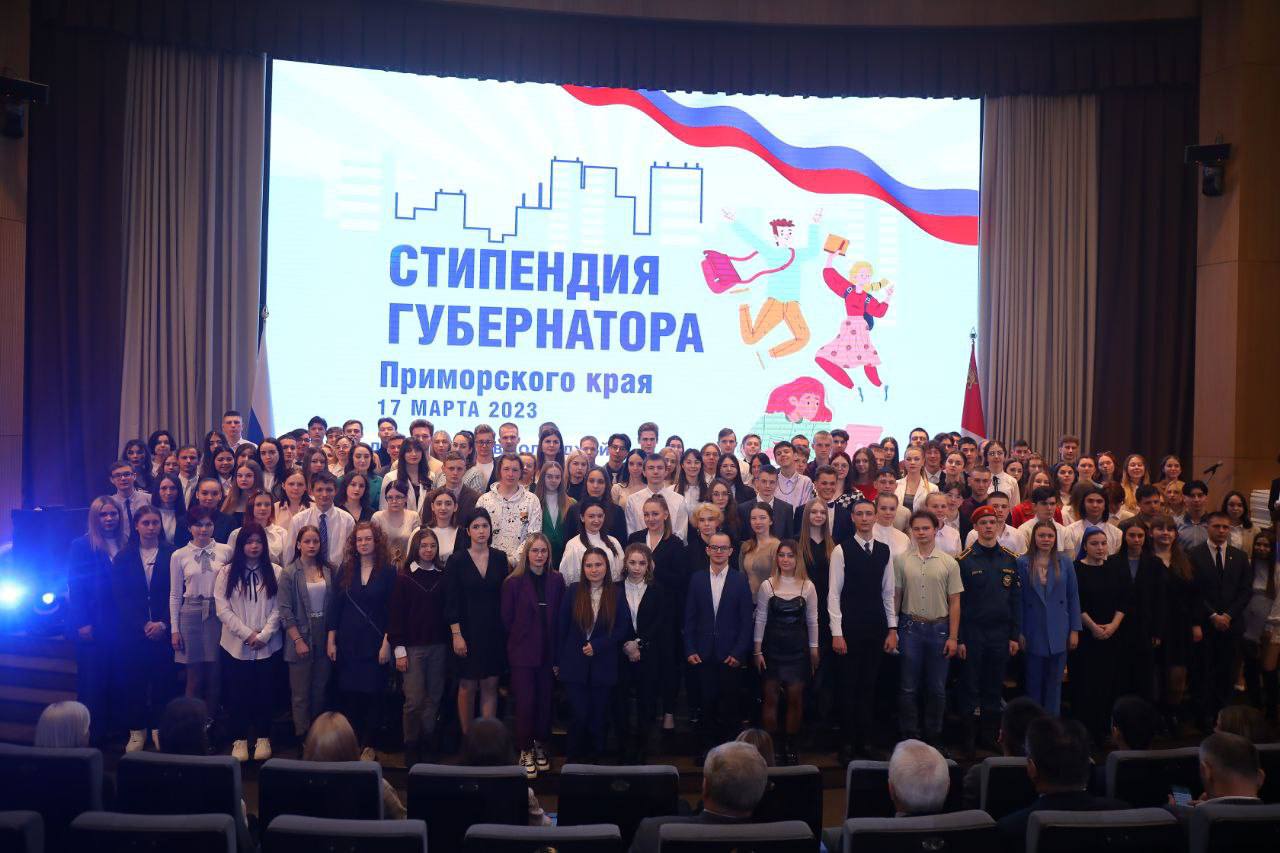 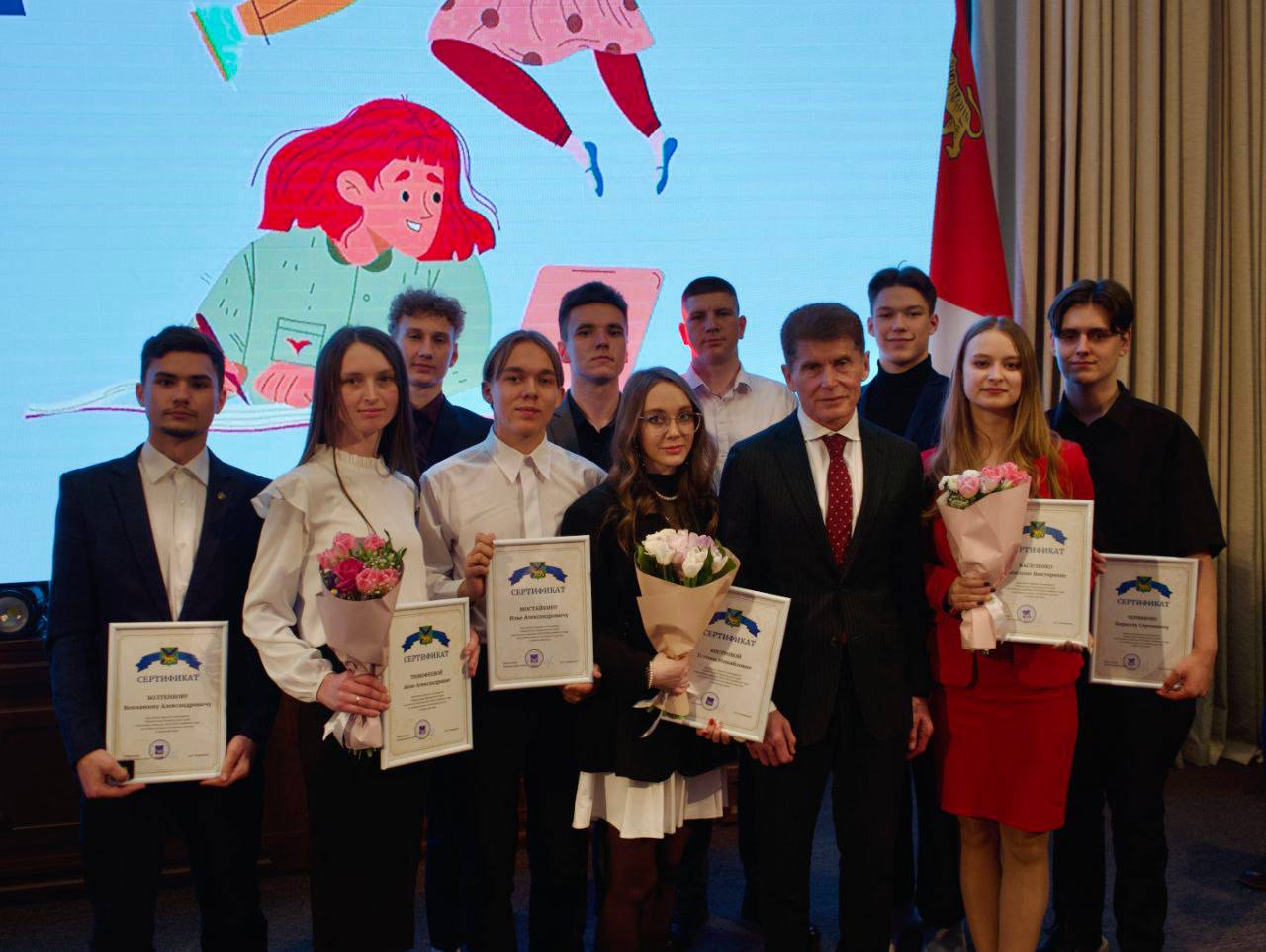 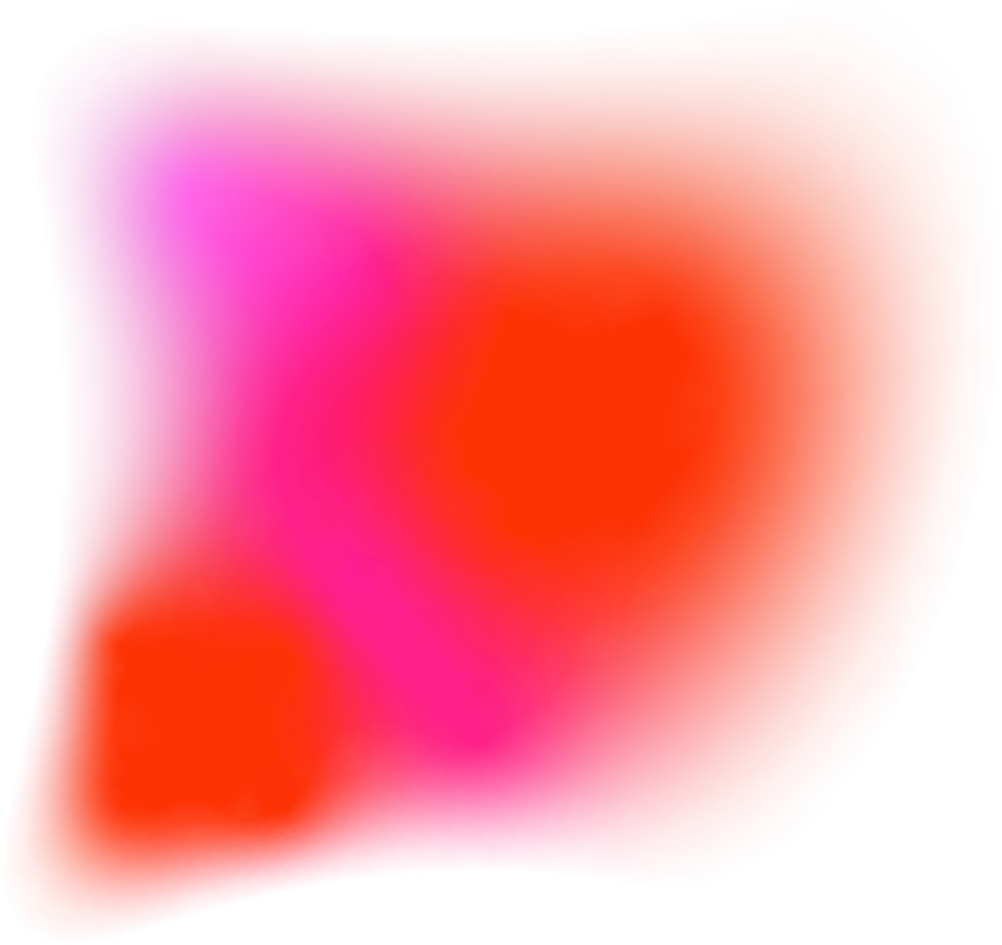 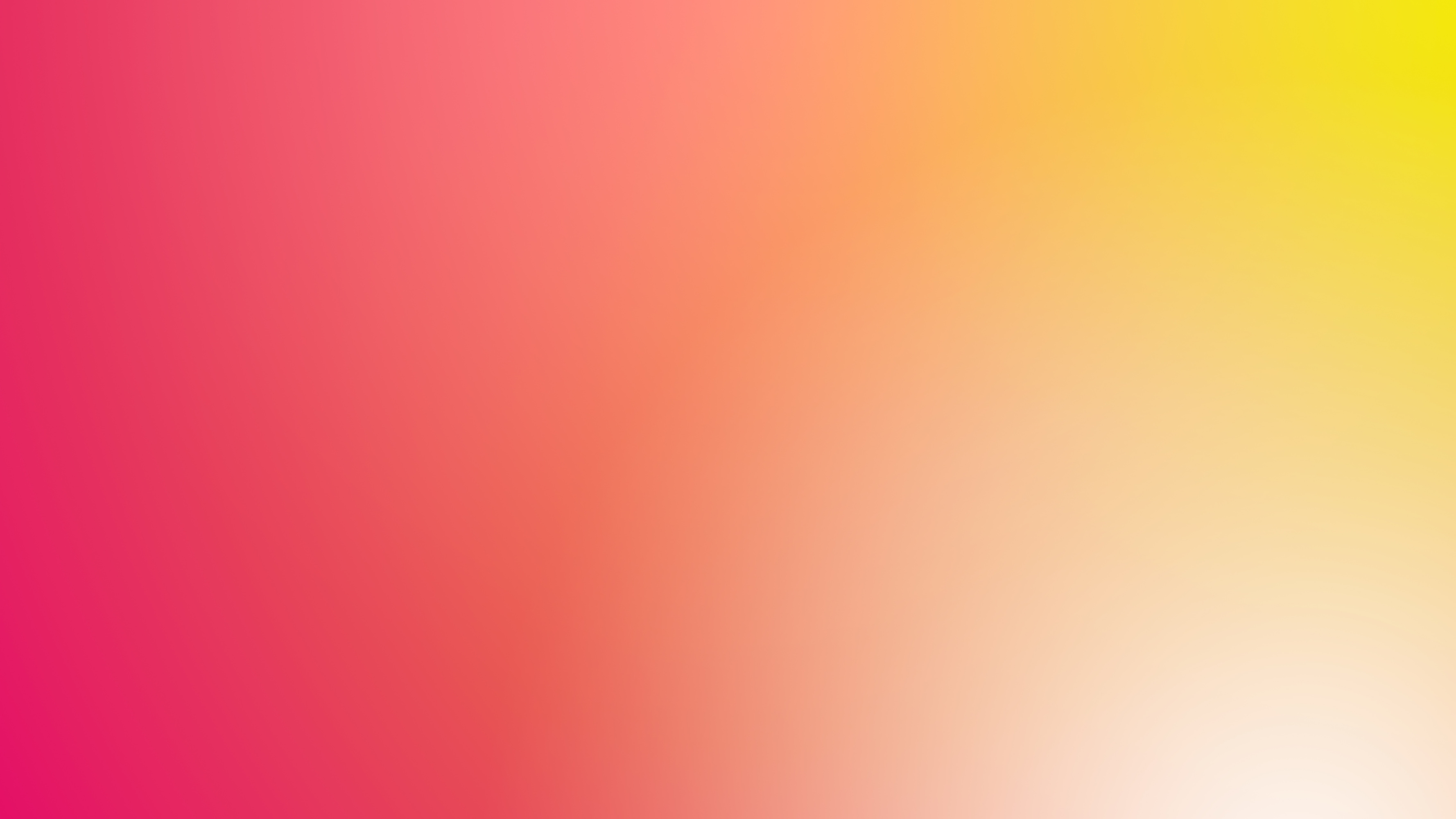 Экология и традиции 
Экофестиваль
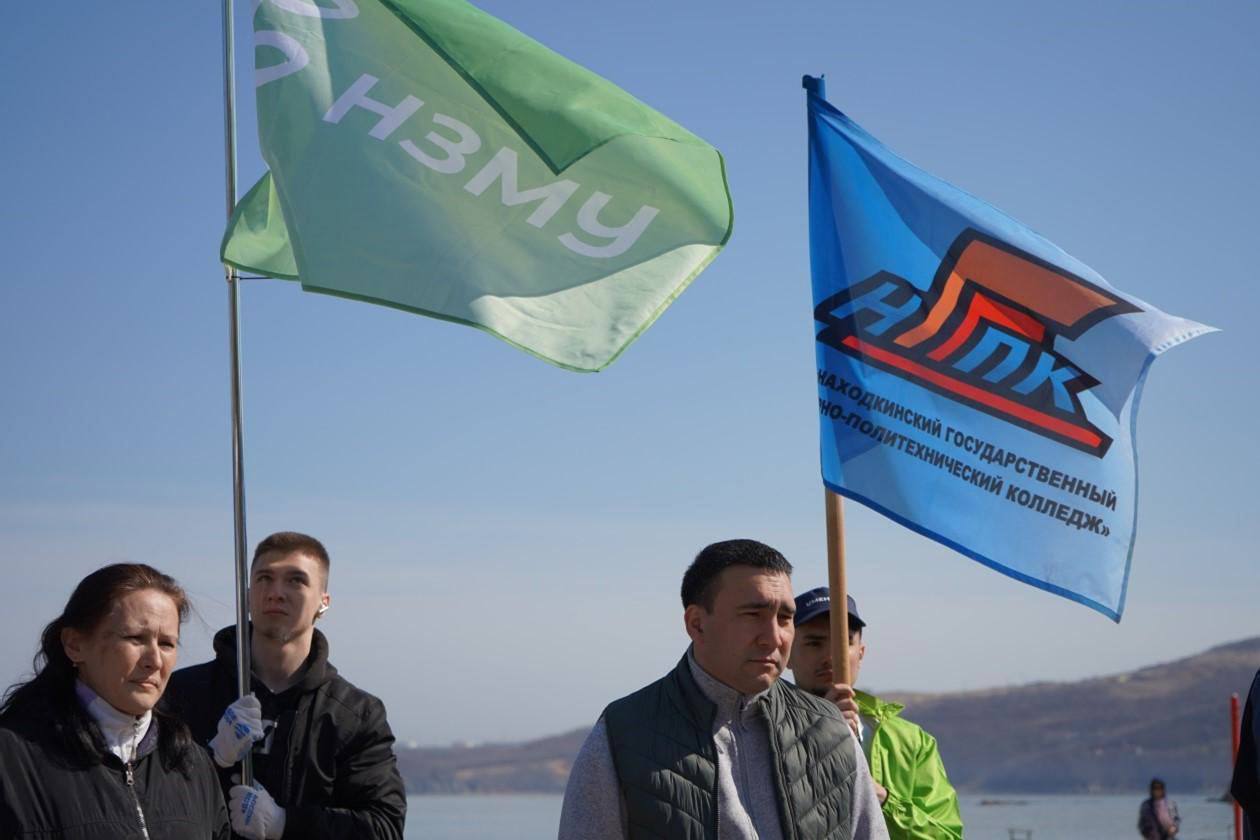 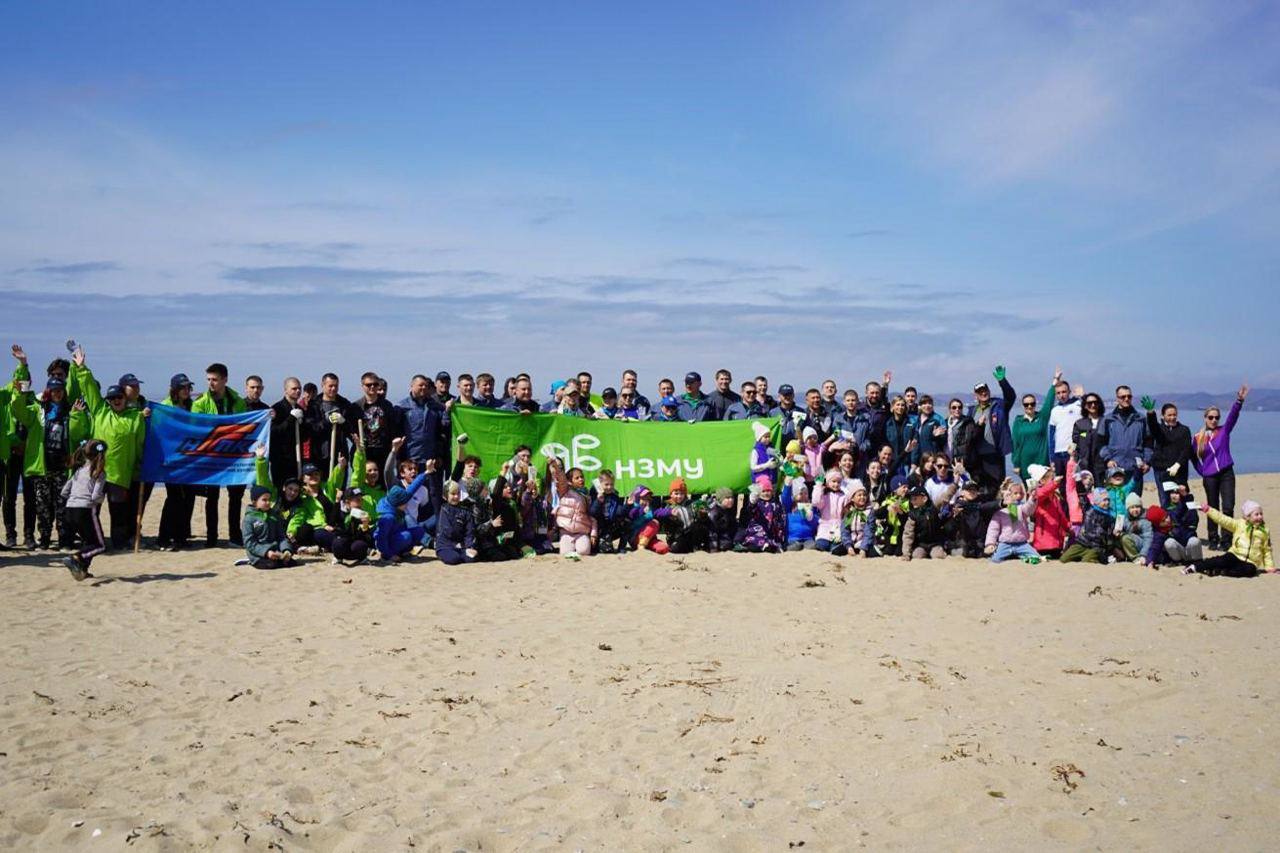 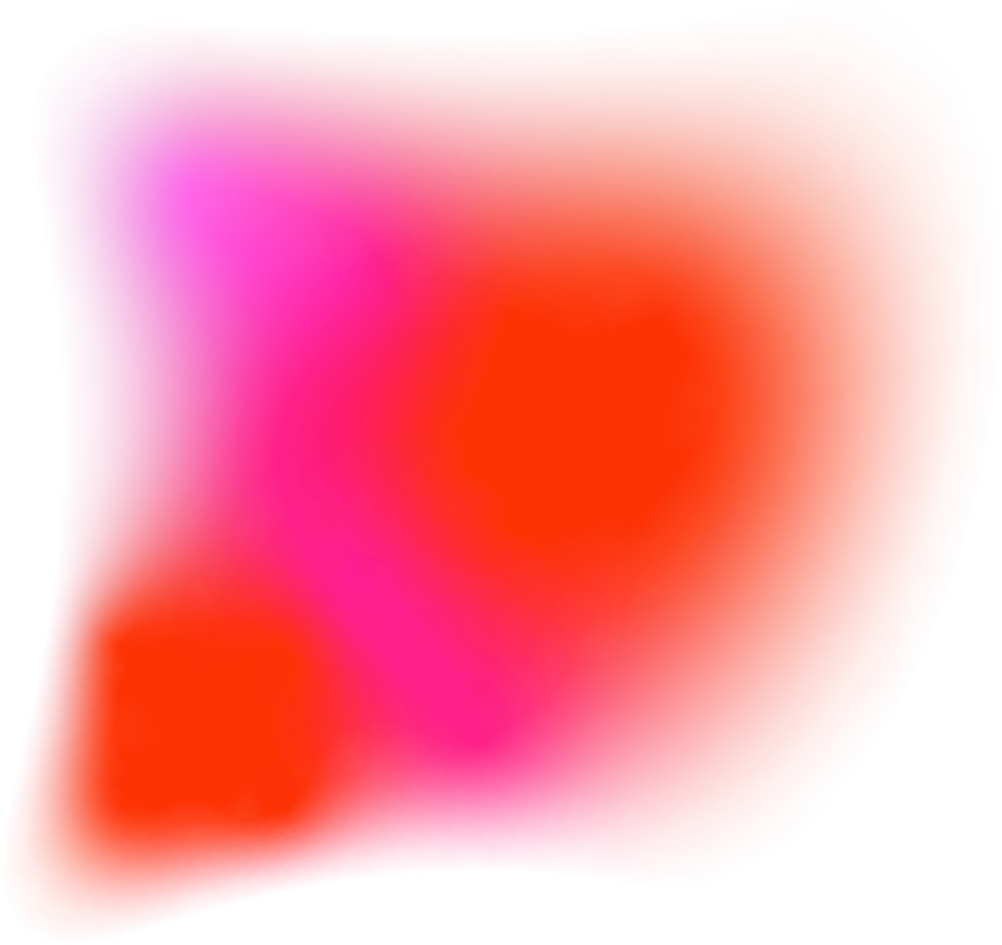 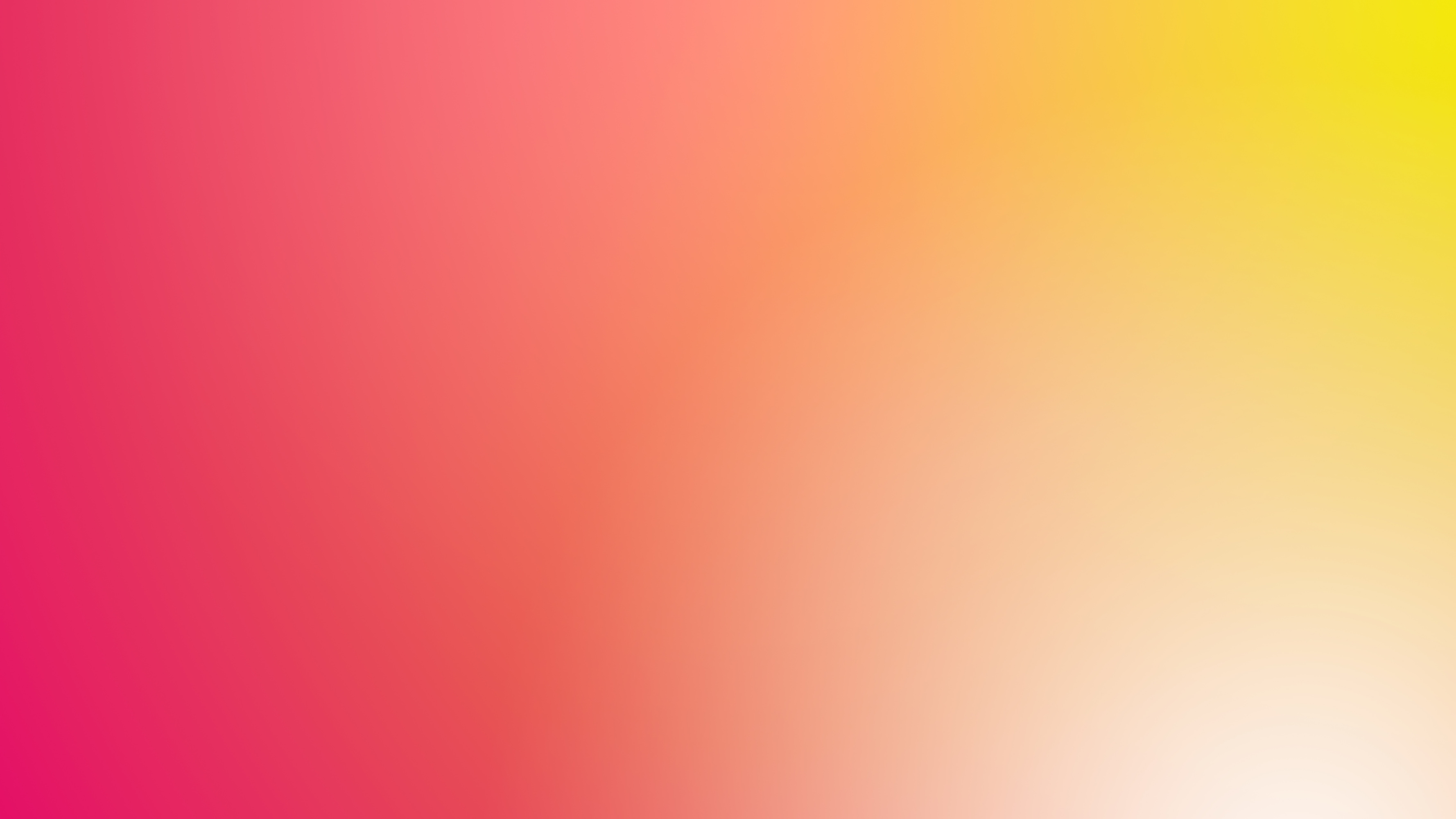 Практическая академия 
«Движение первых» 
Г.Москва
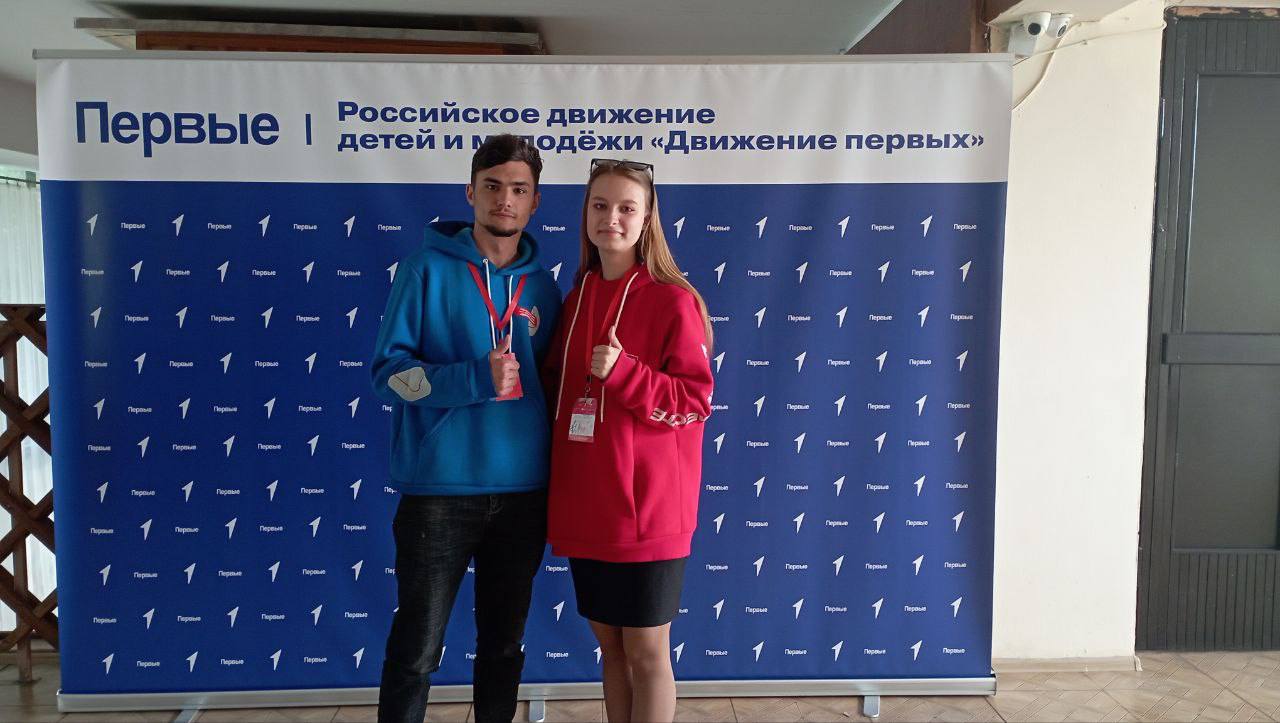 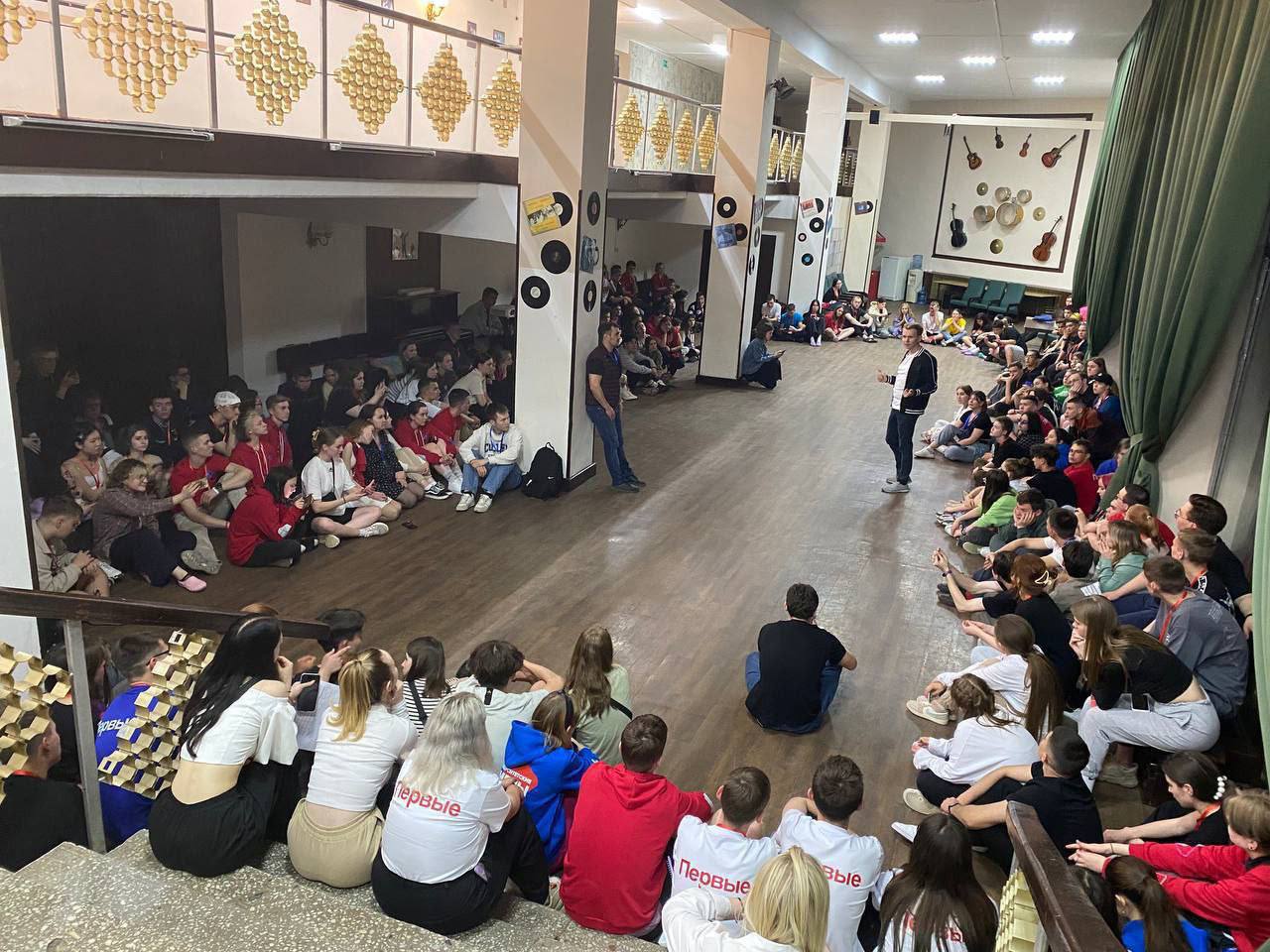 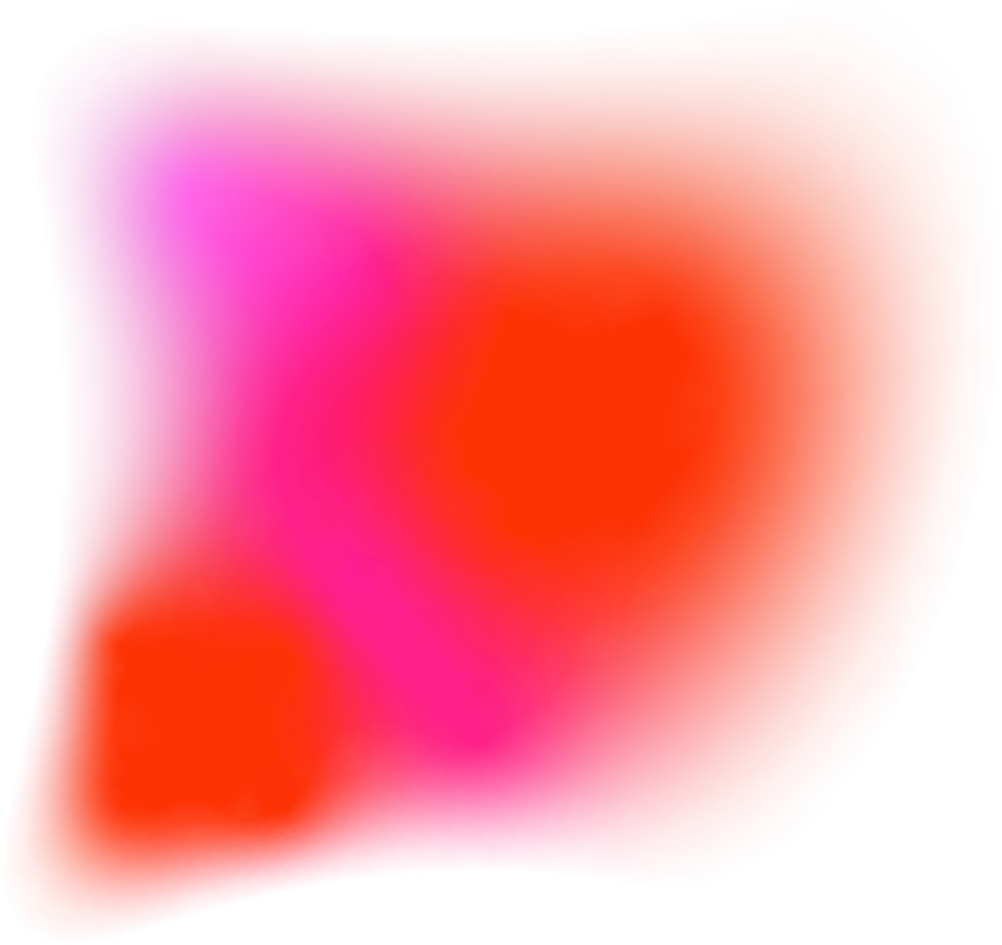 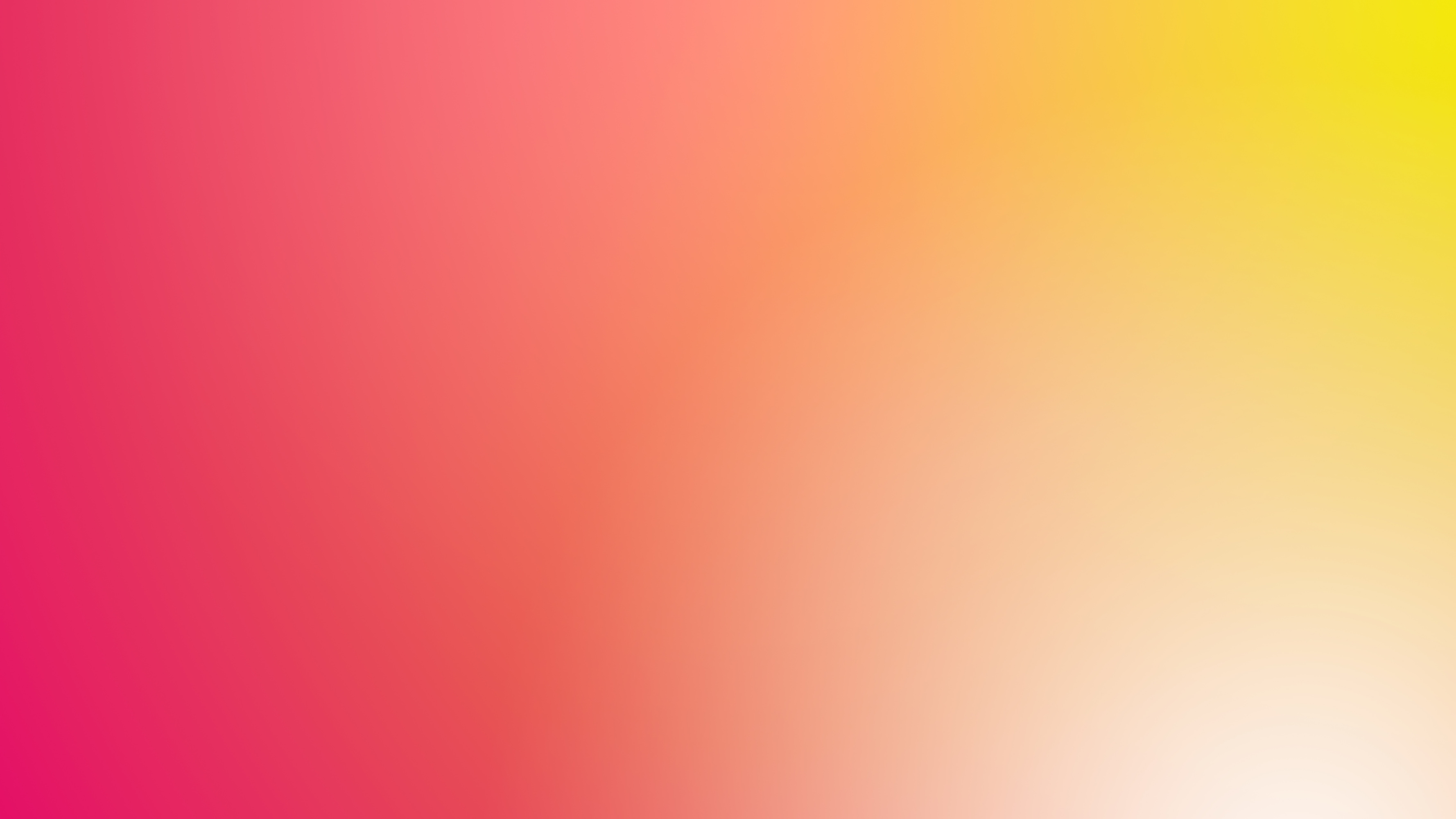 Фестиваль 
«Движение первых»
Г.Москва
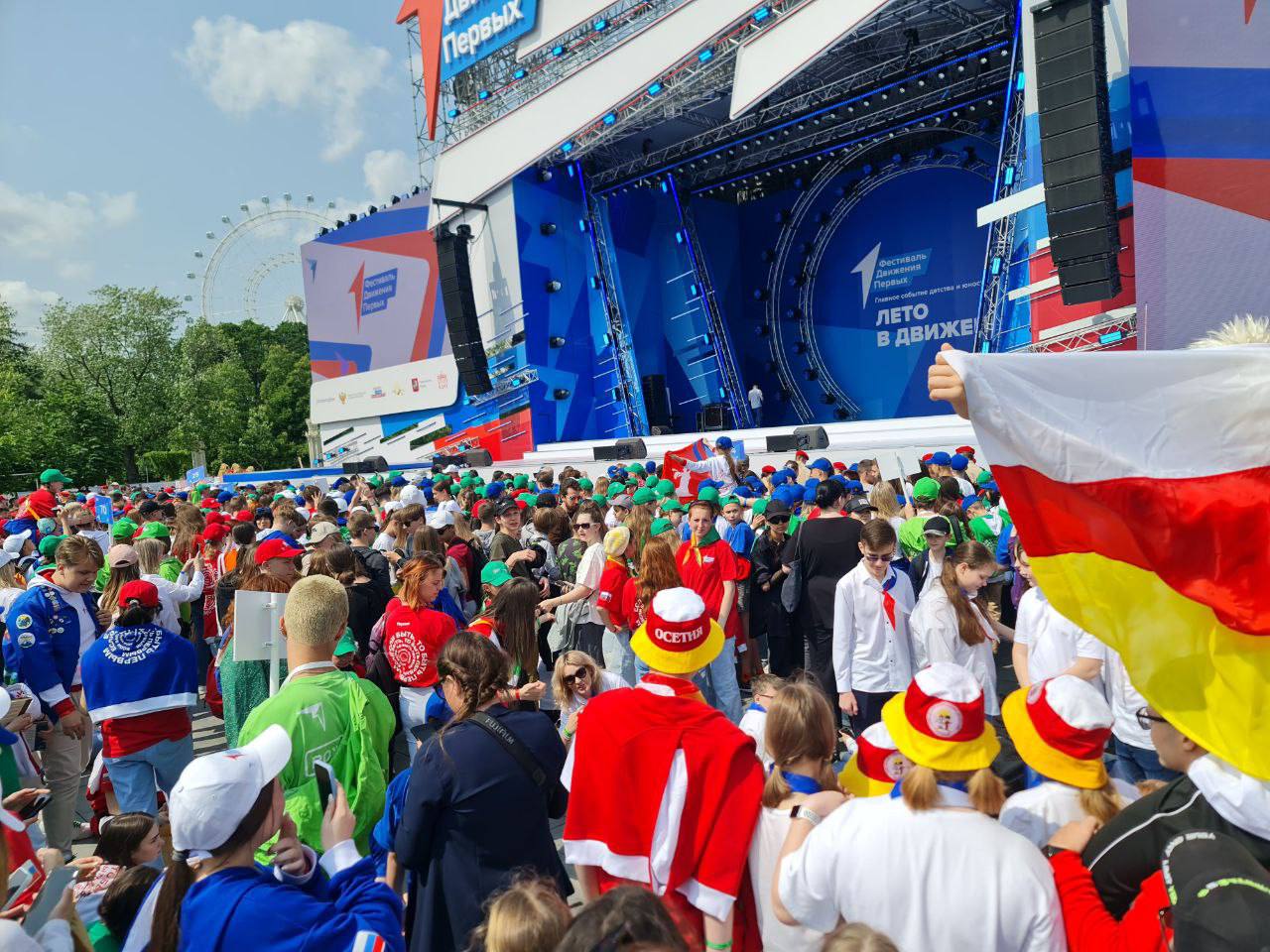 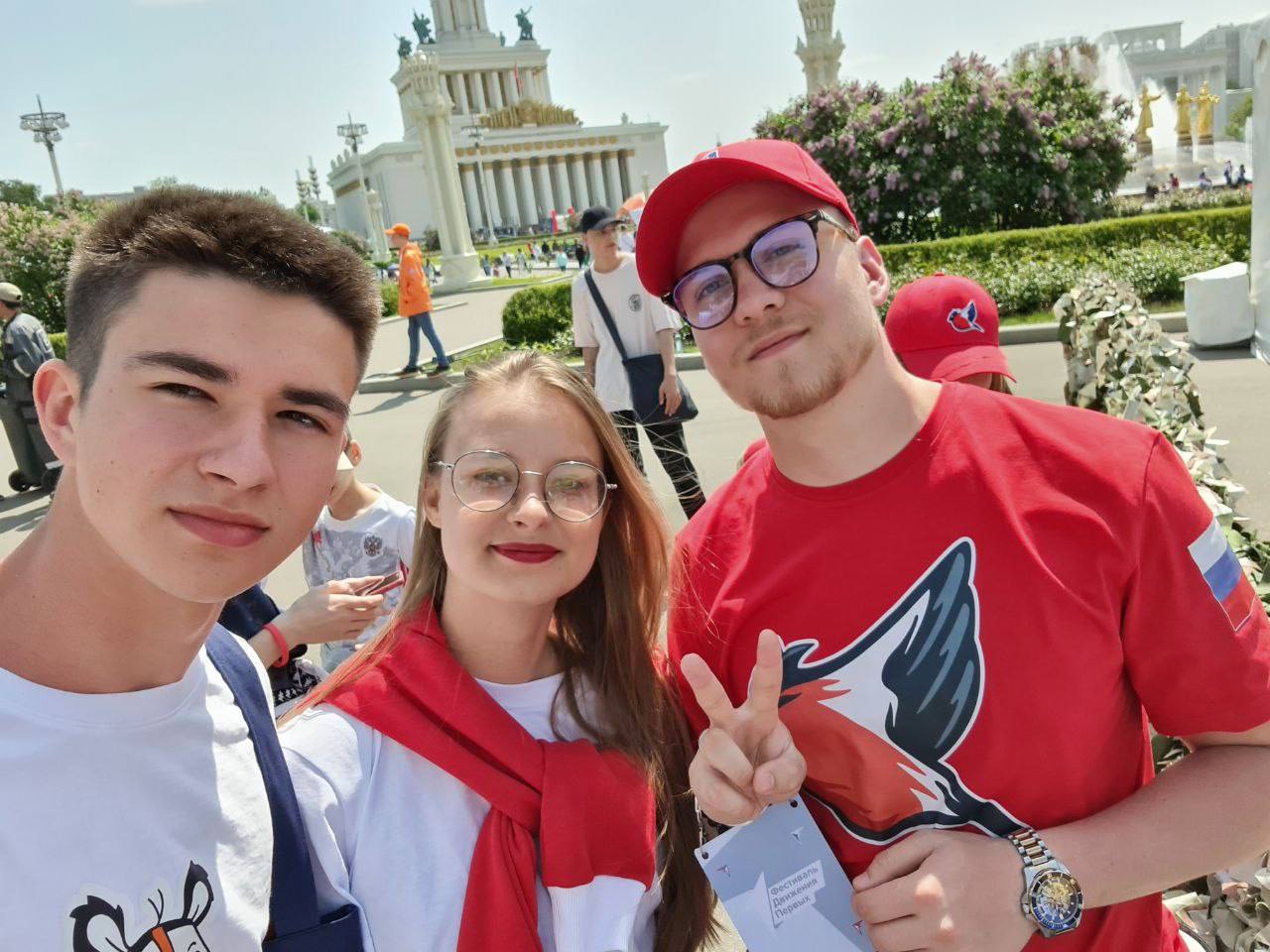 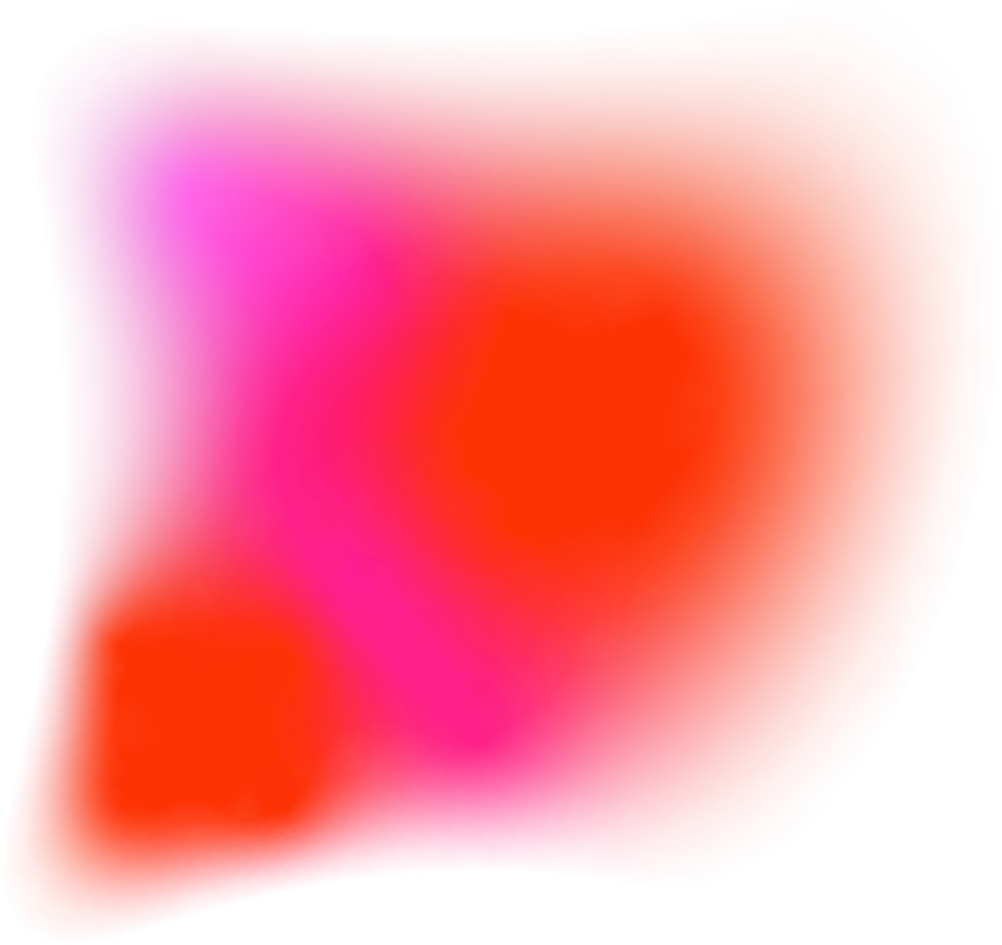 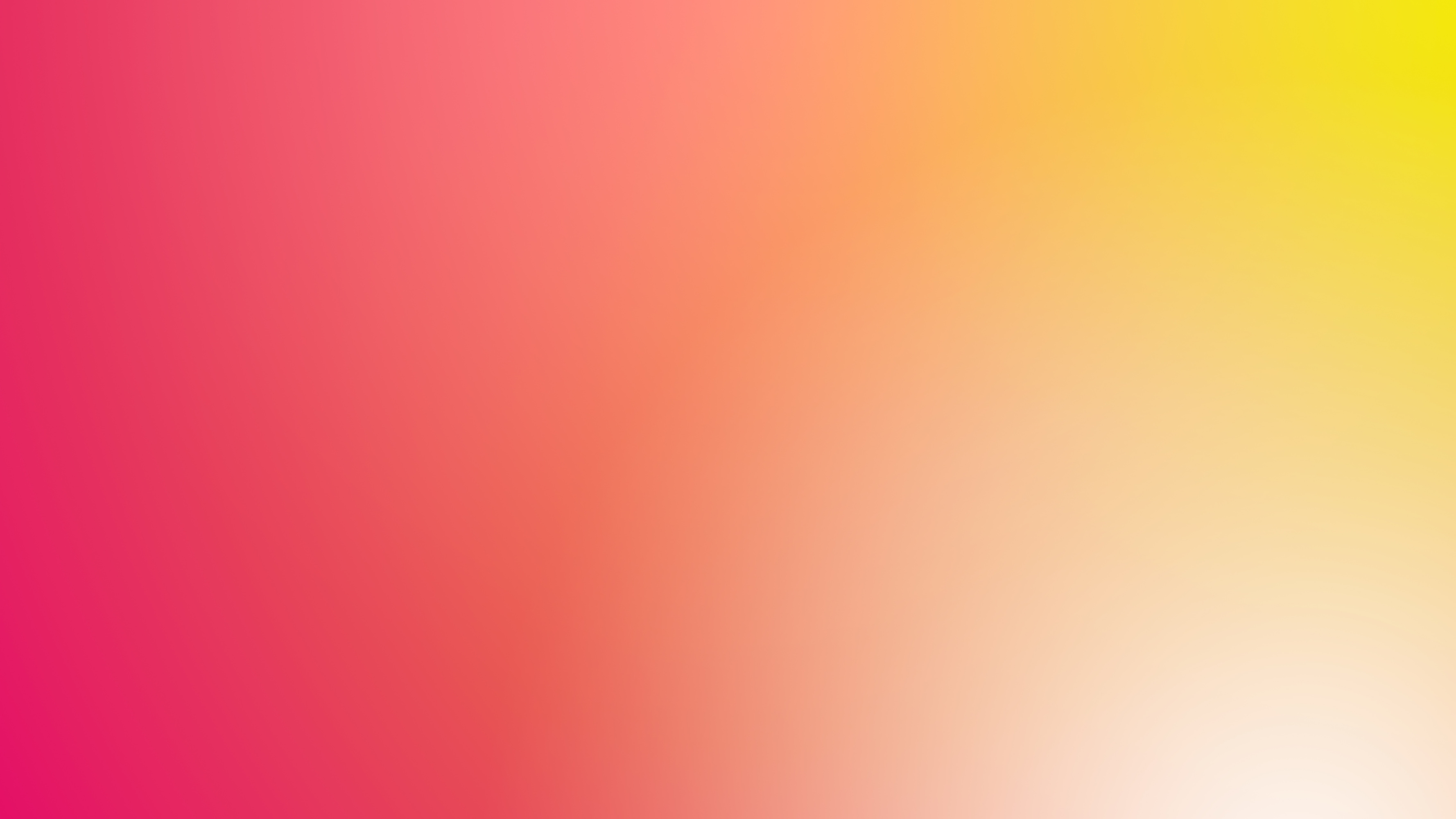 Мы вместе 
Zа наших!
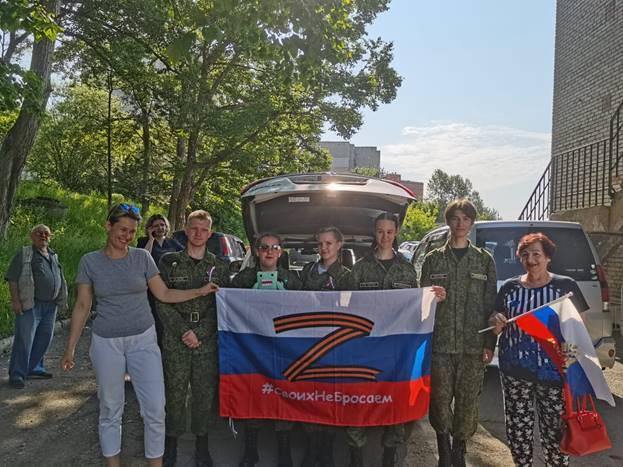 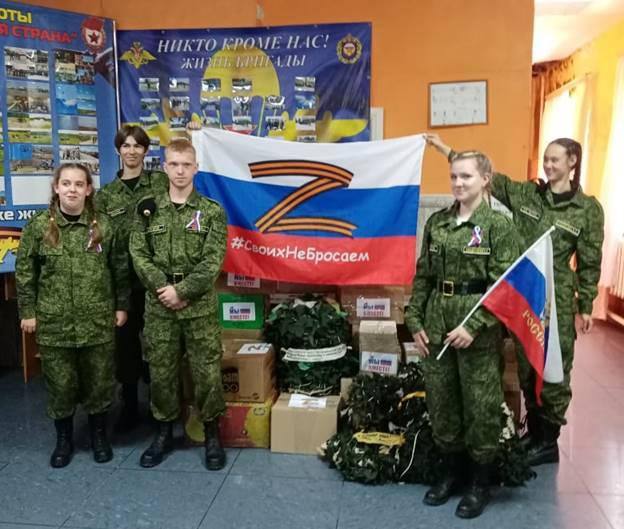 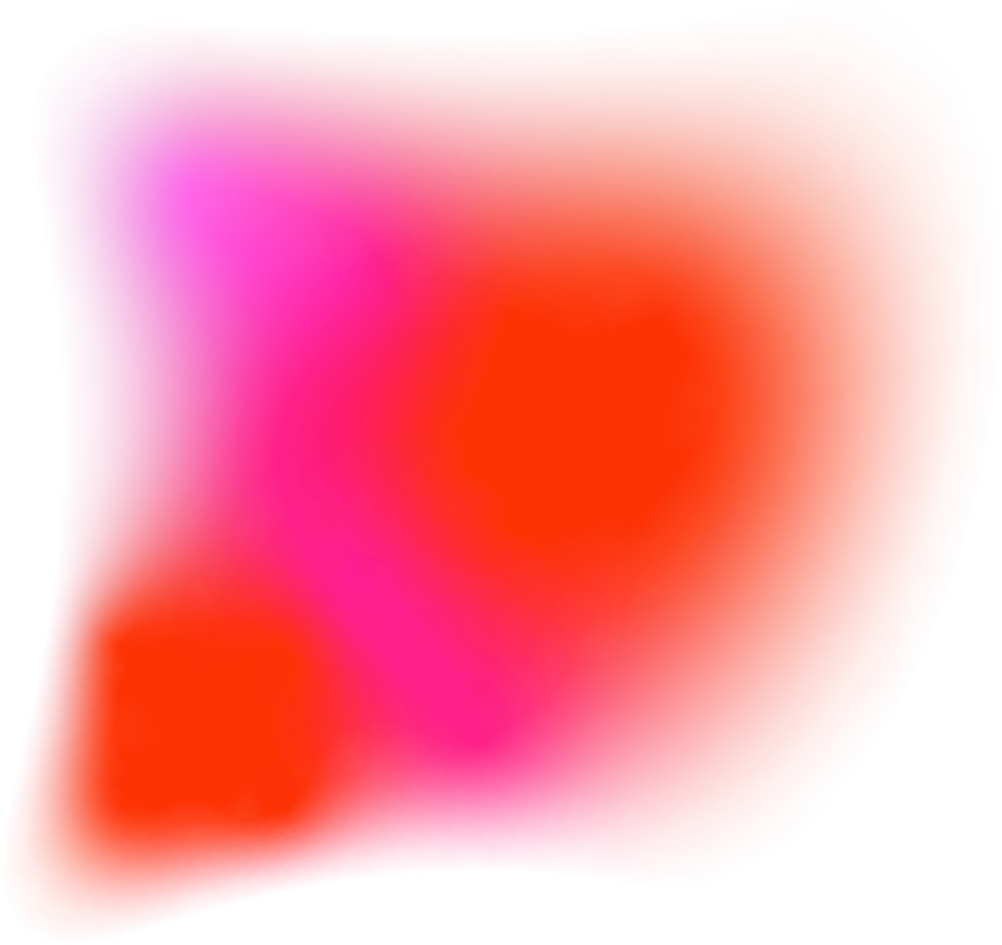 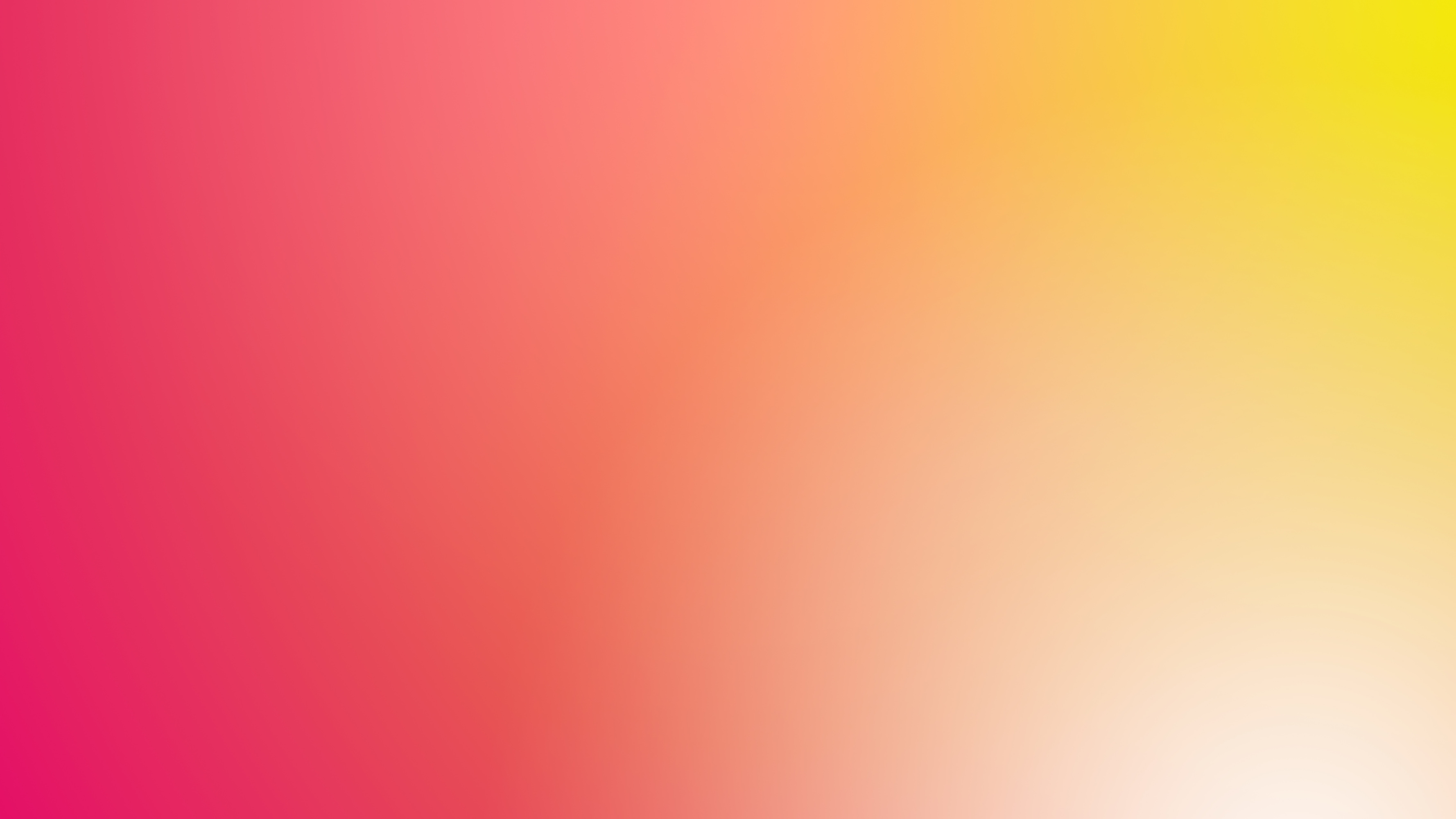 Молодежный юмор «Открытый микрофон»
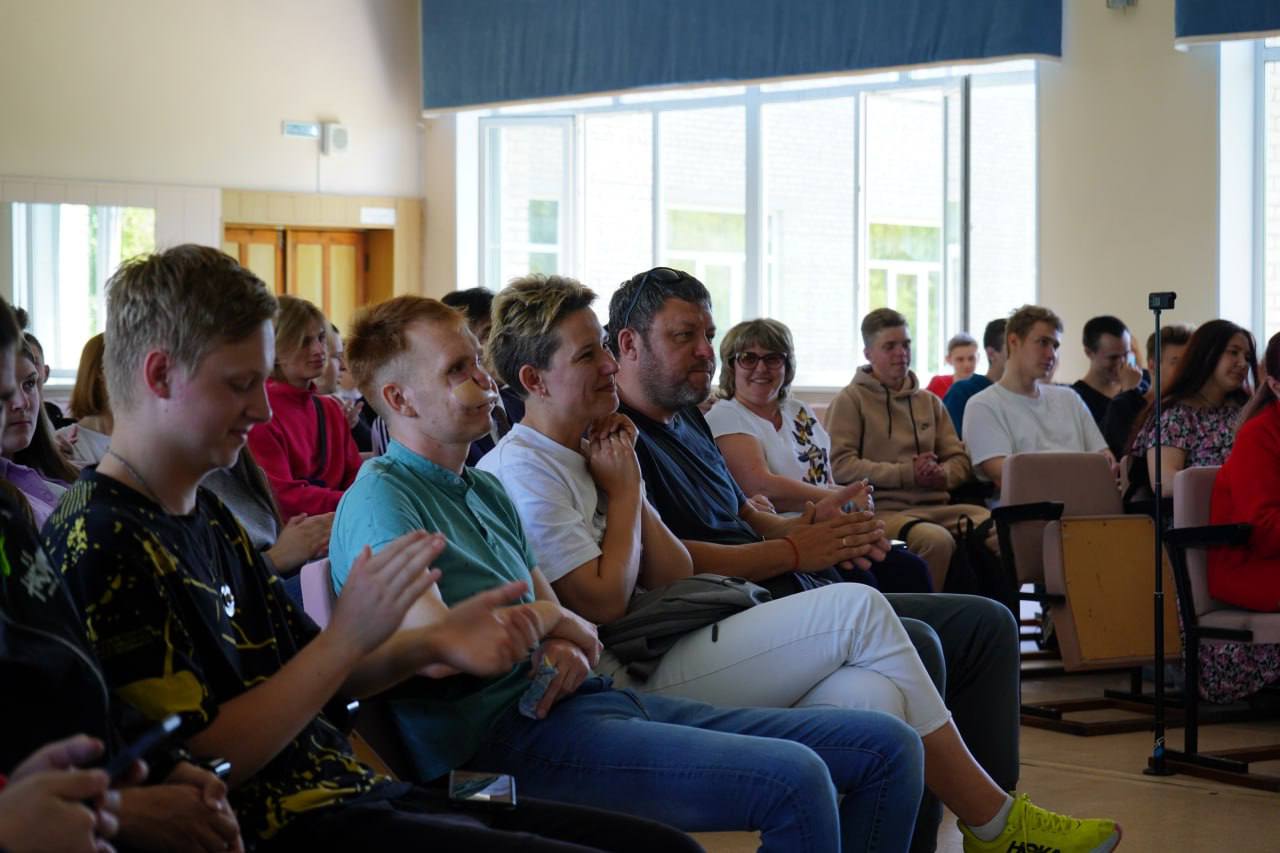 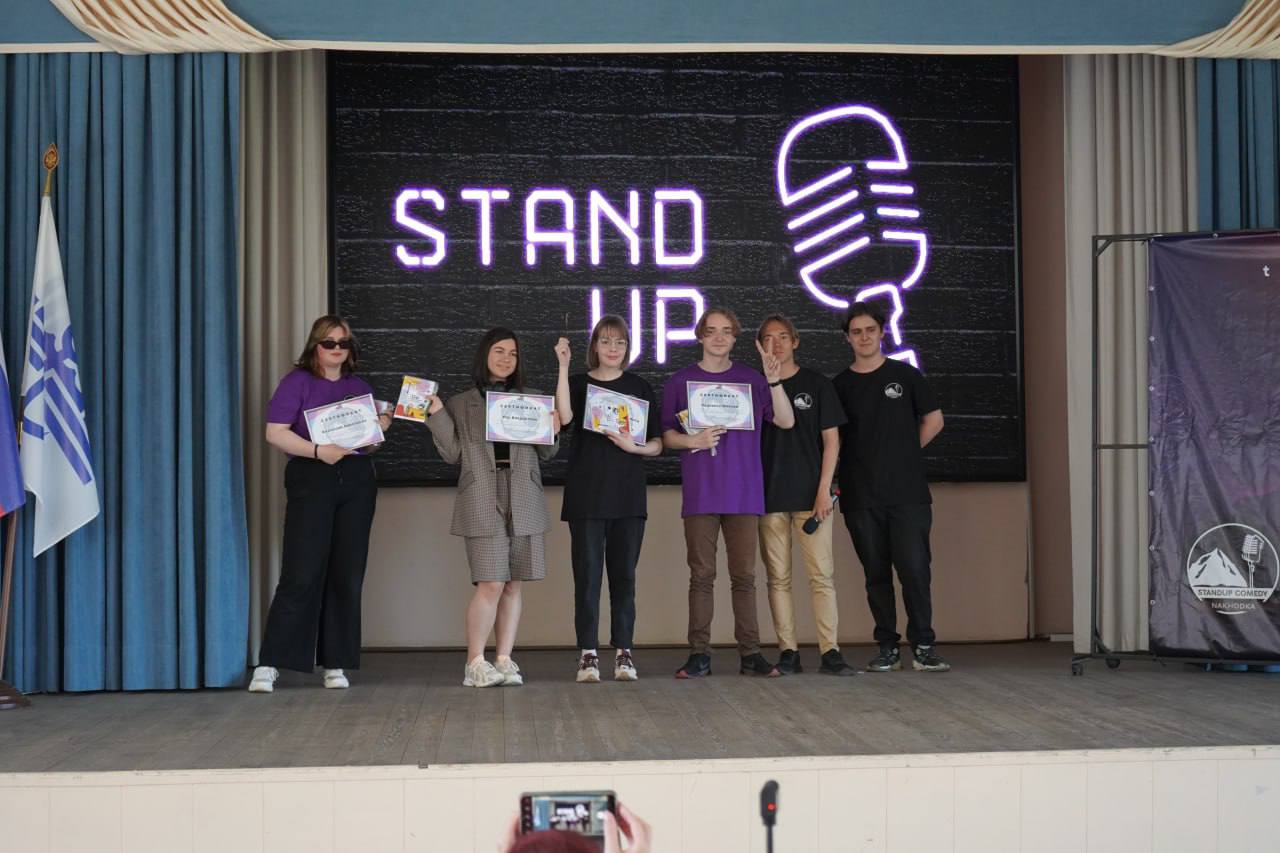 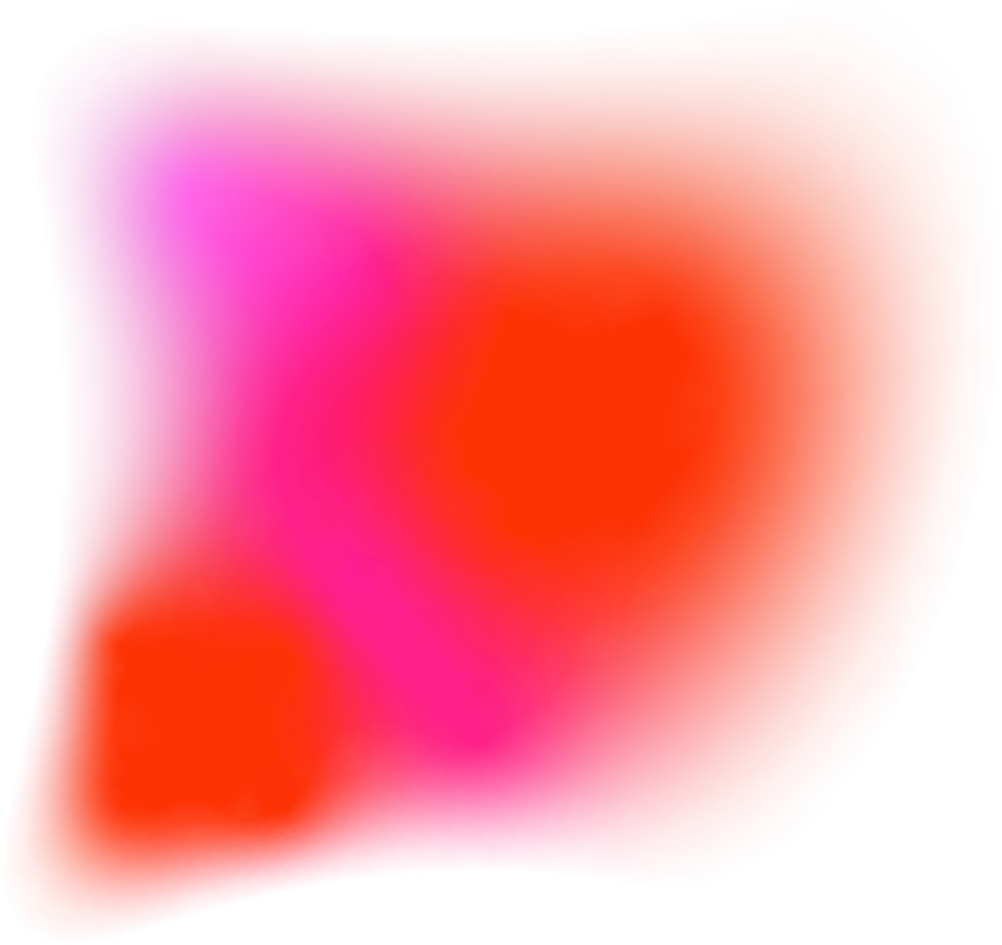 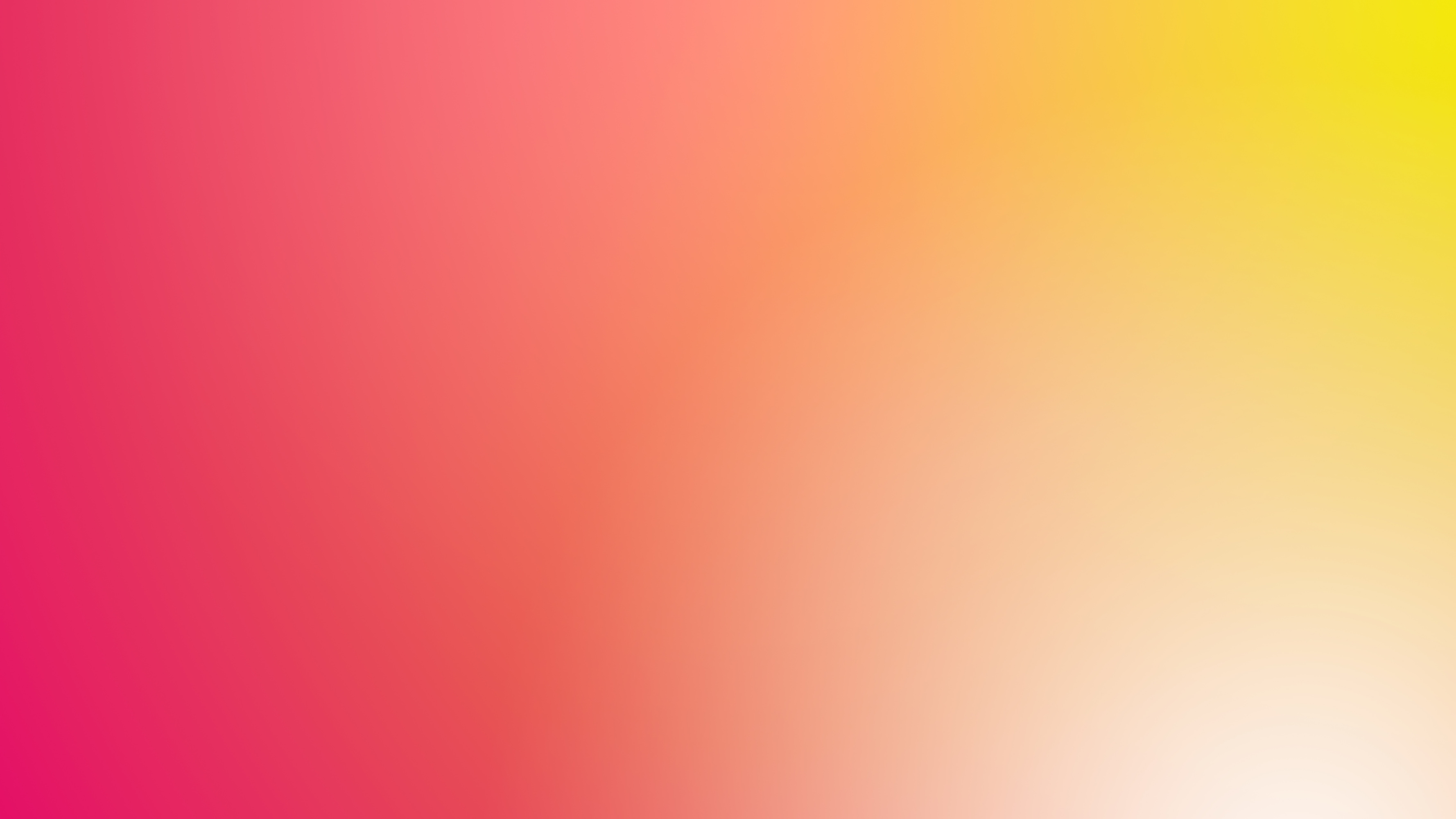 Развитие партнерских отношений
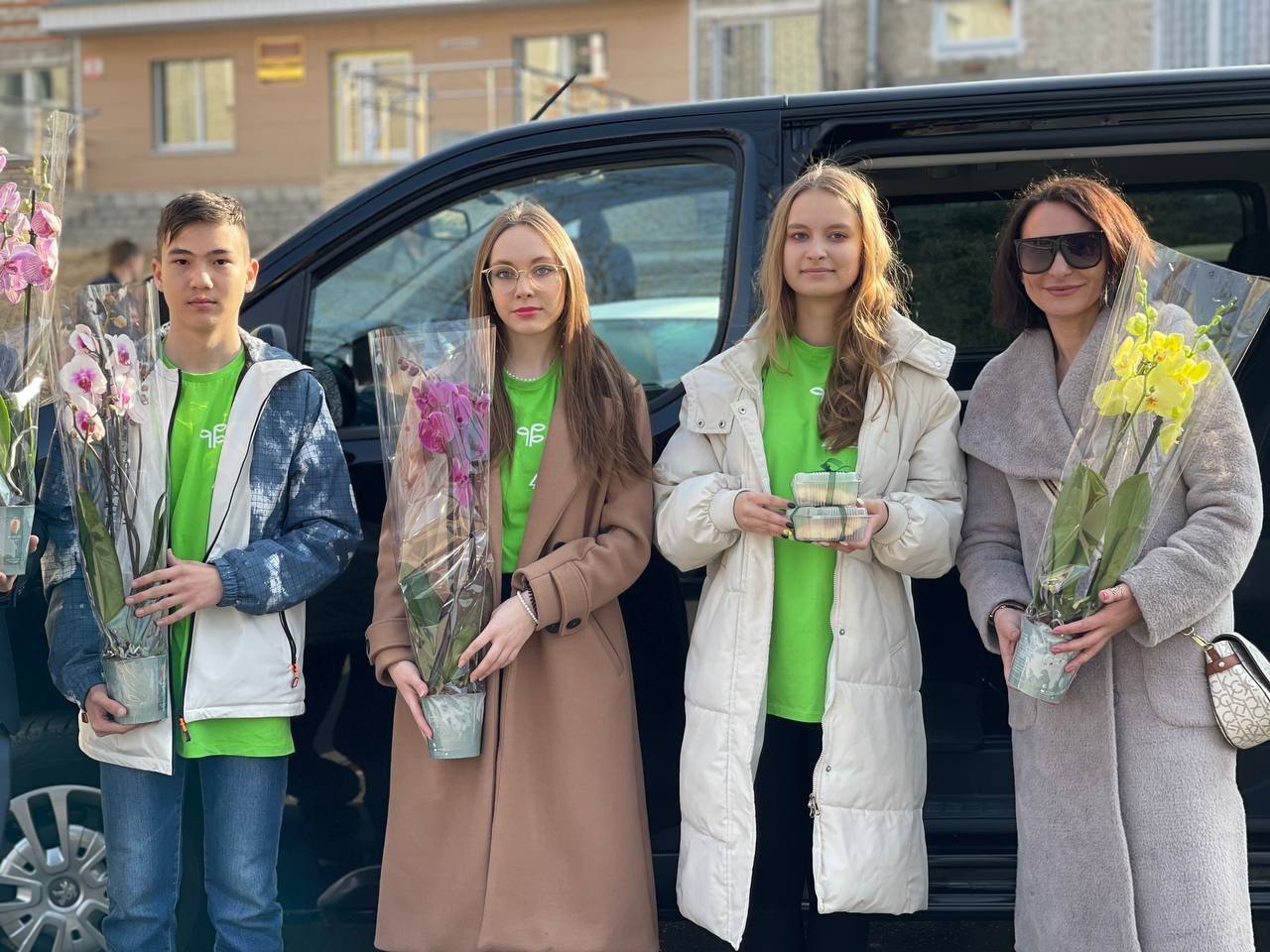 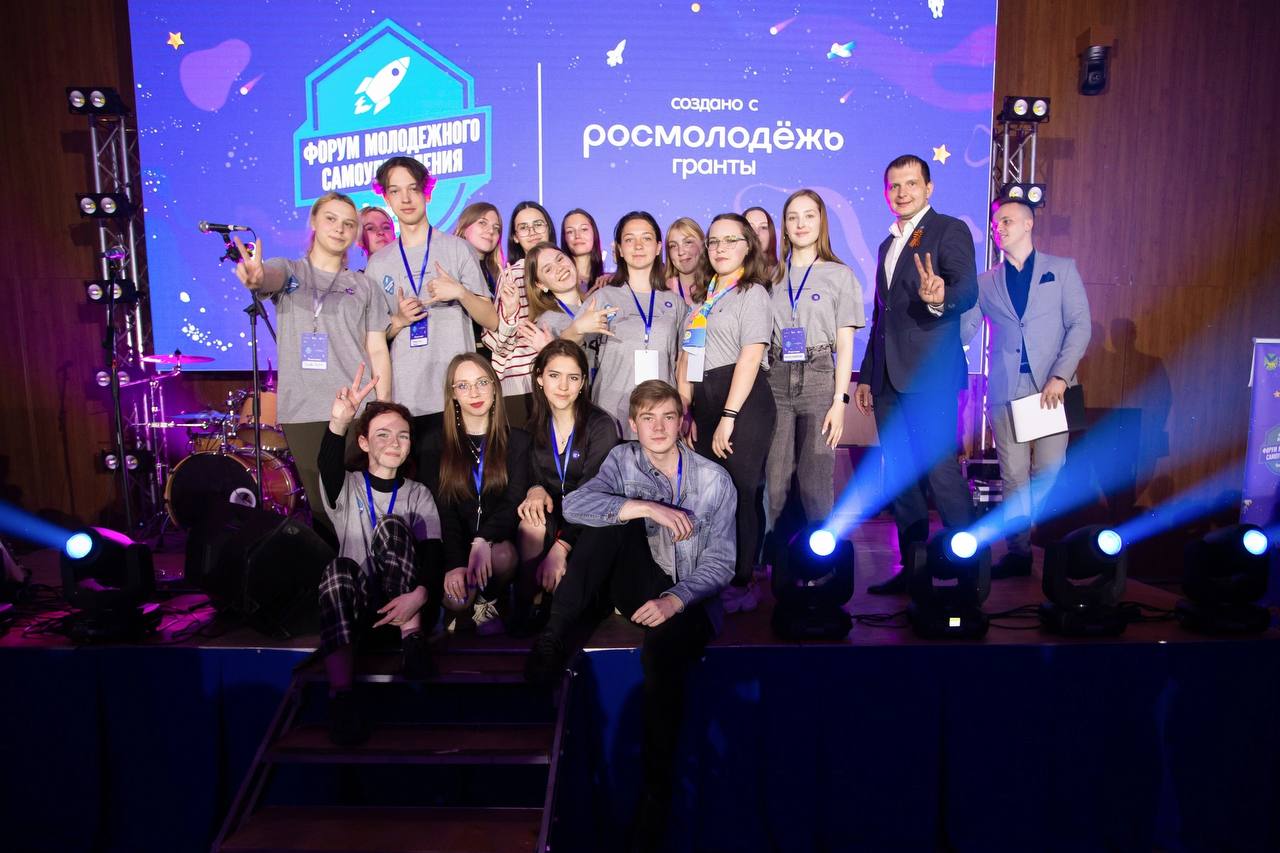 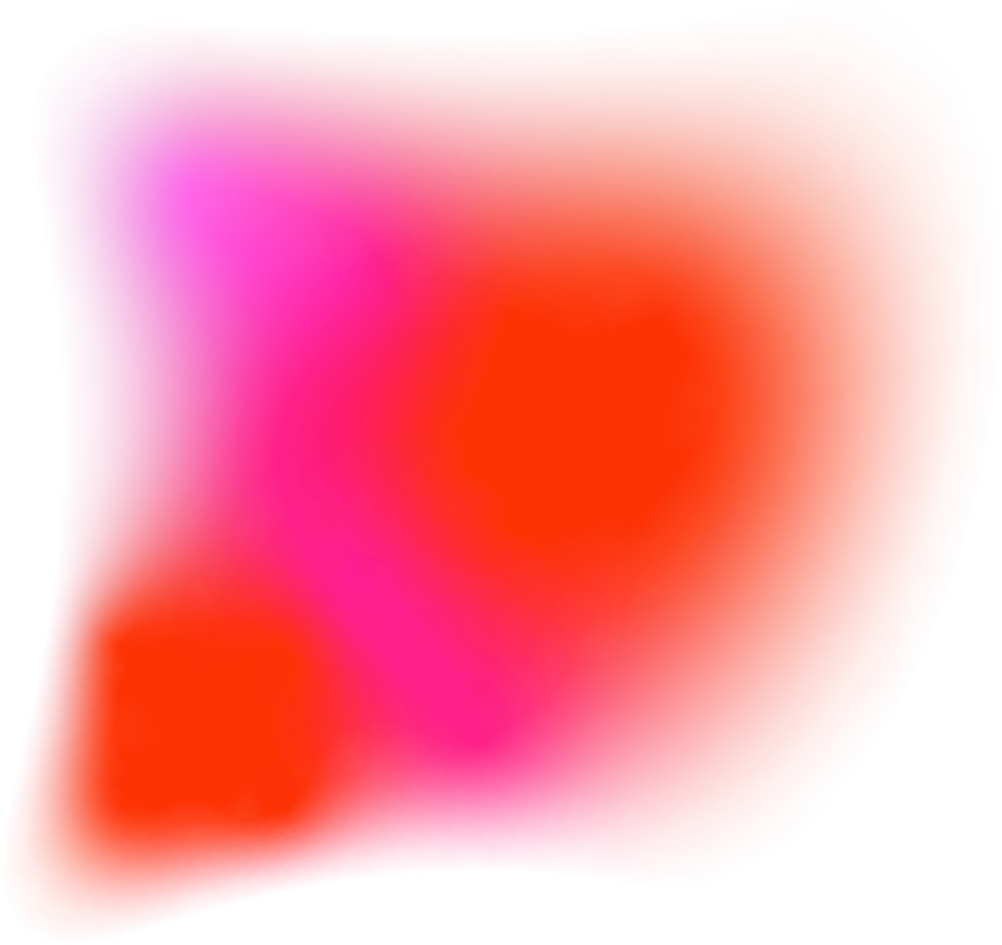 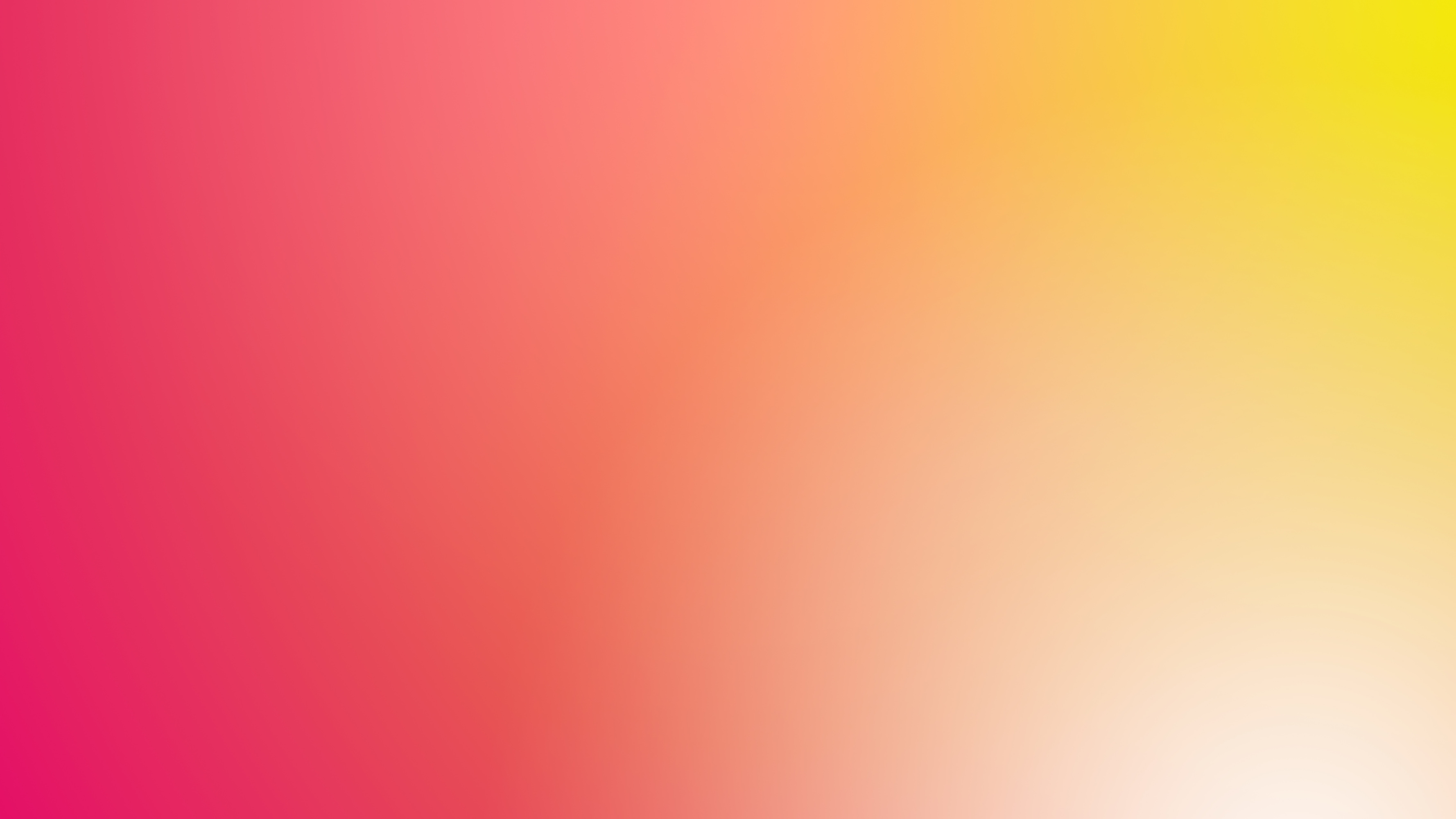 Развитие партнерских отношений
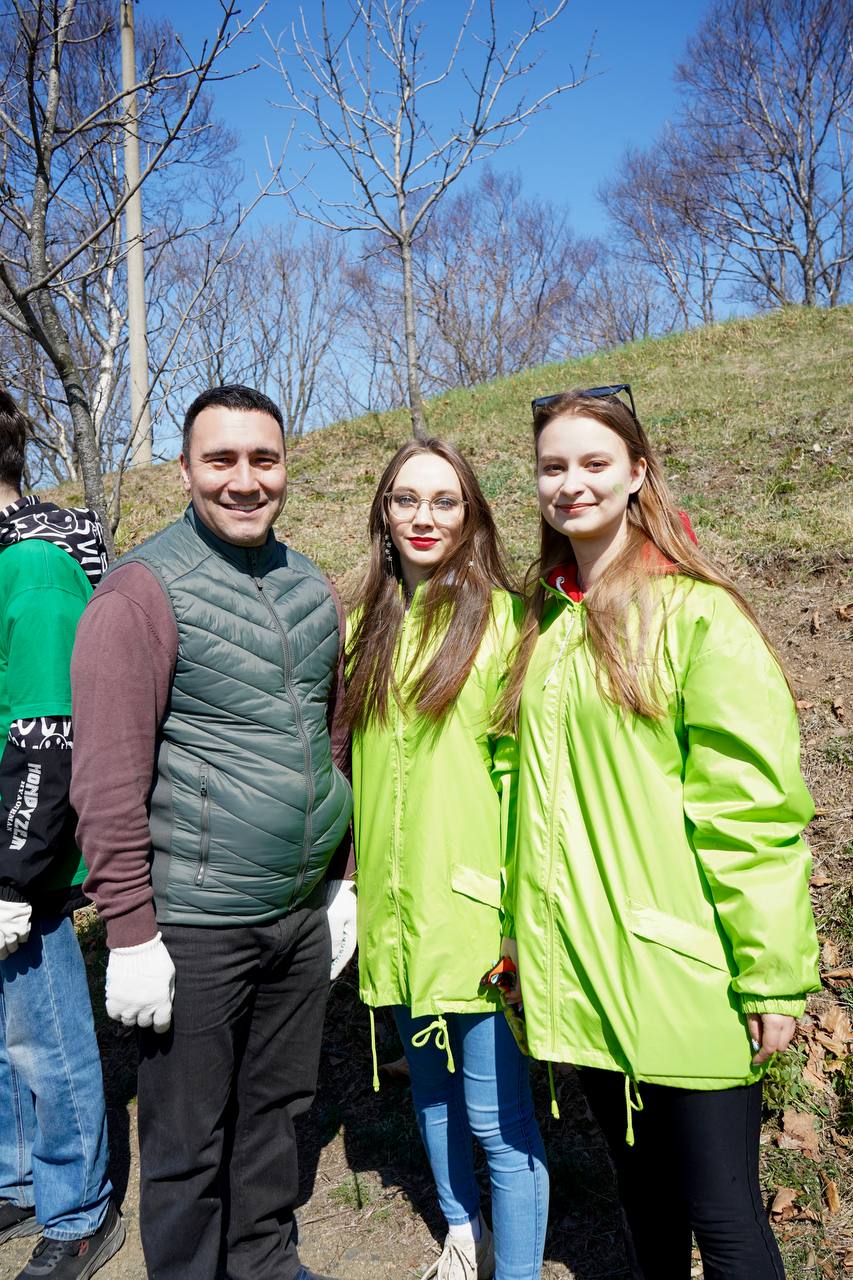 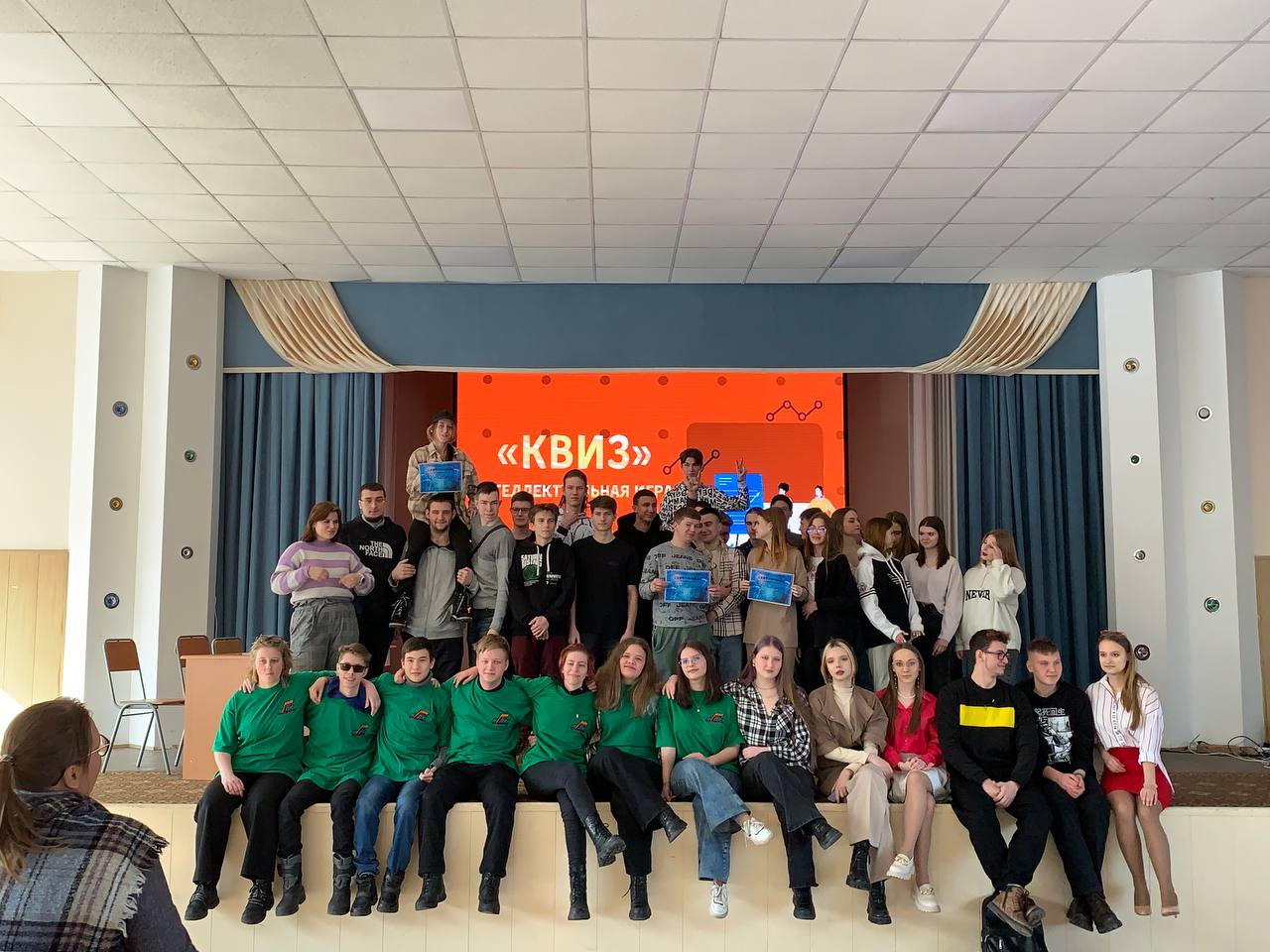 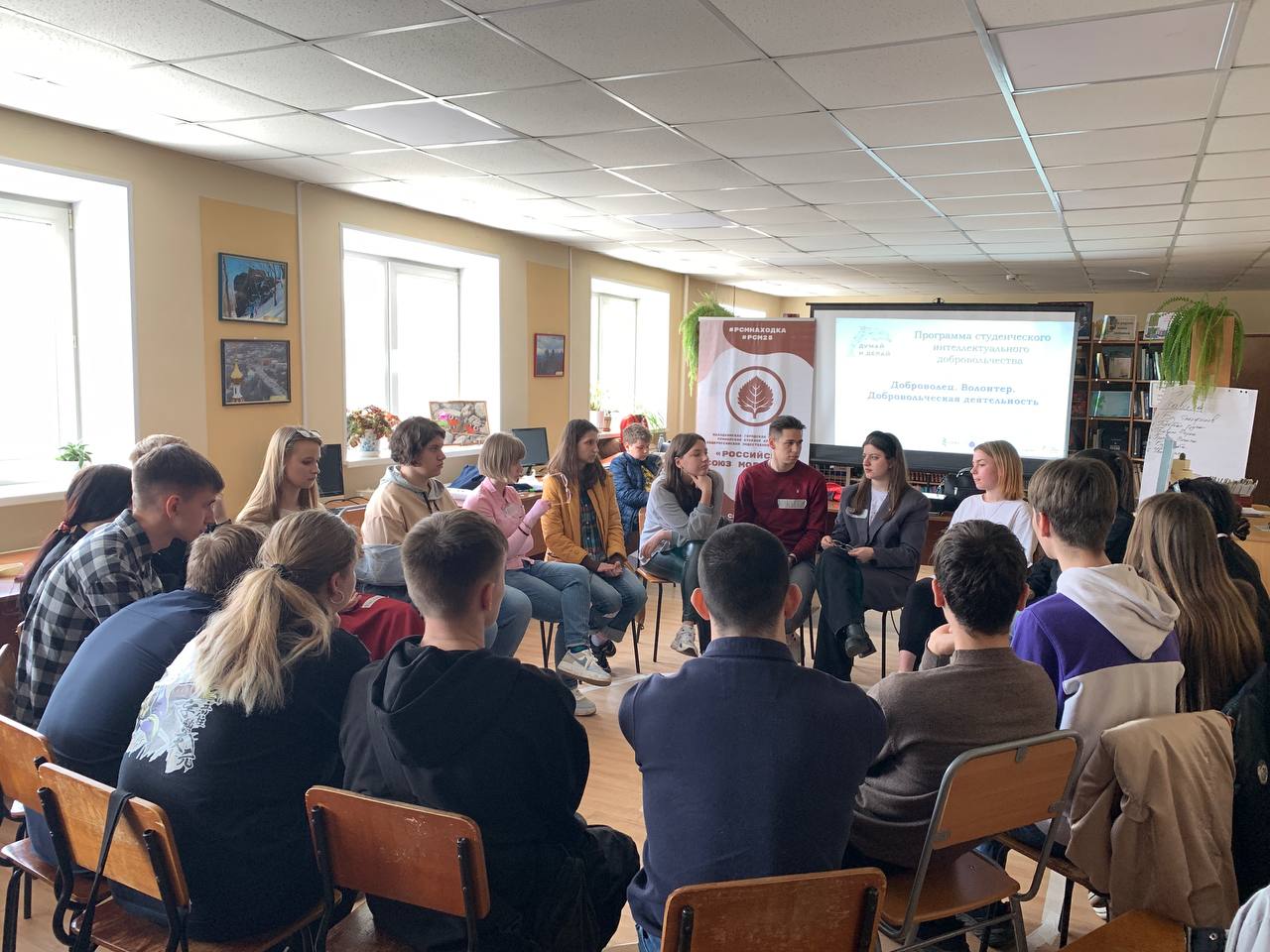 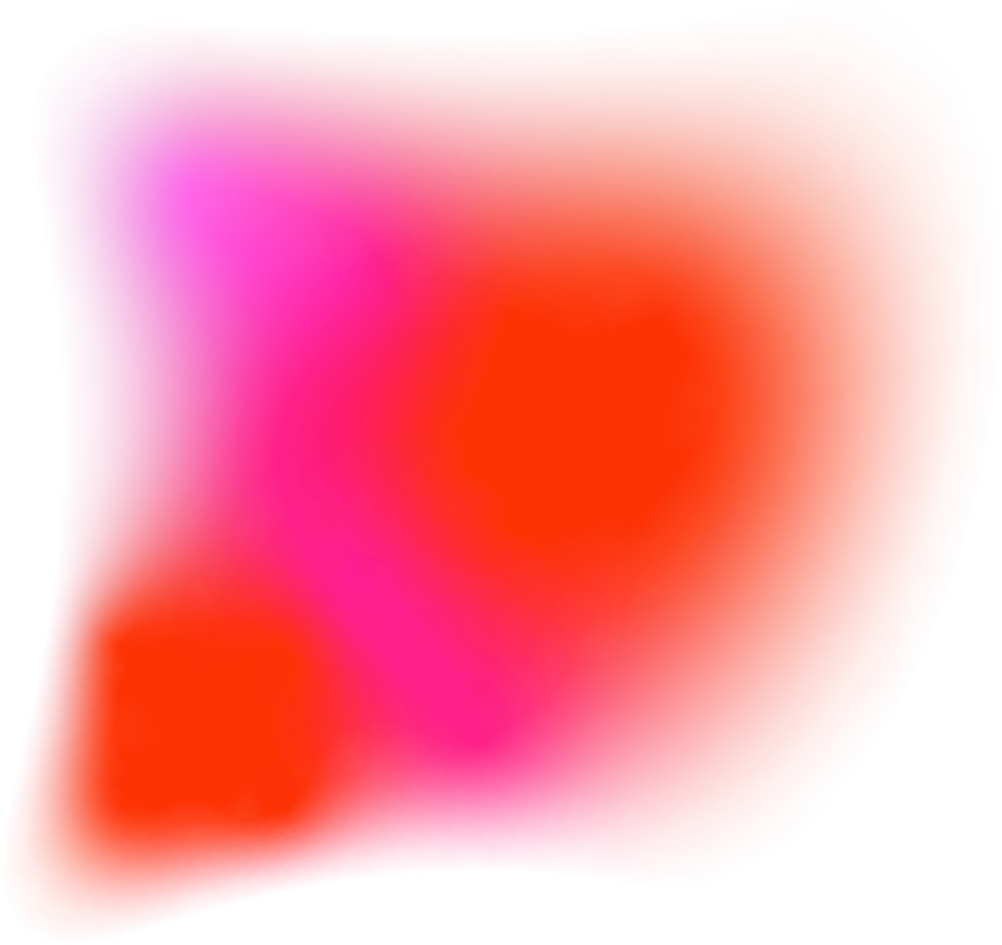 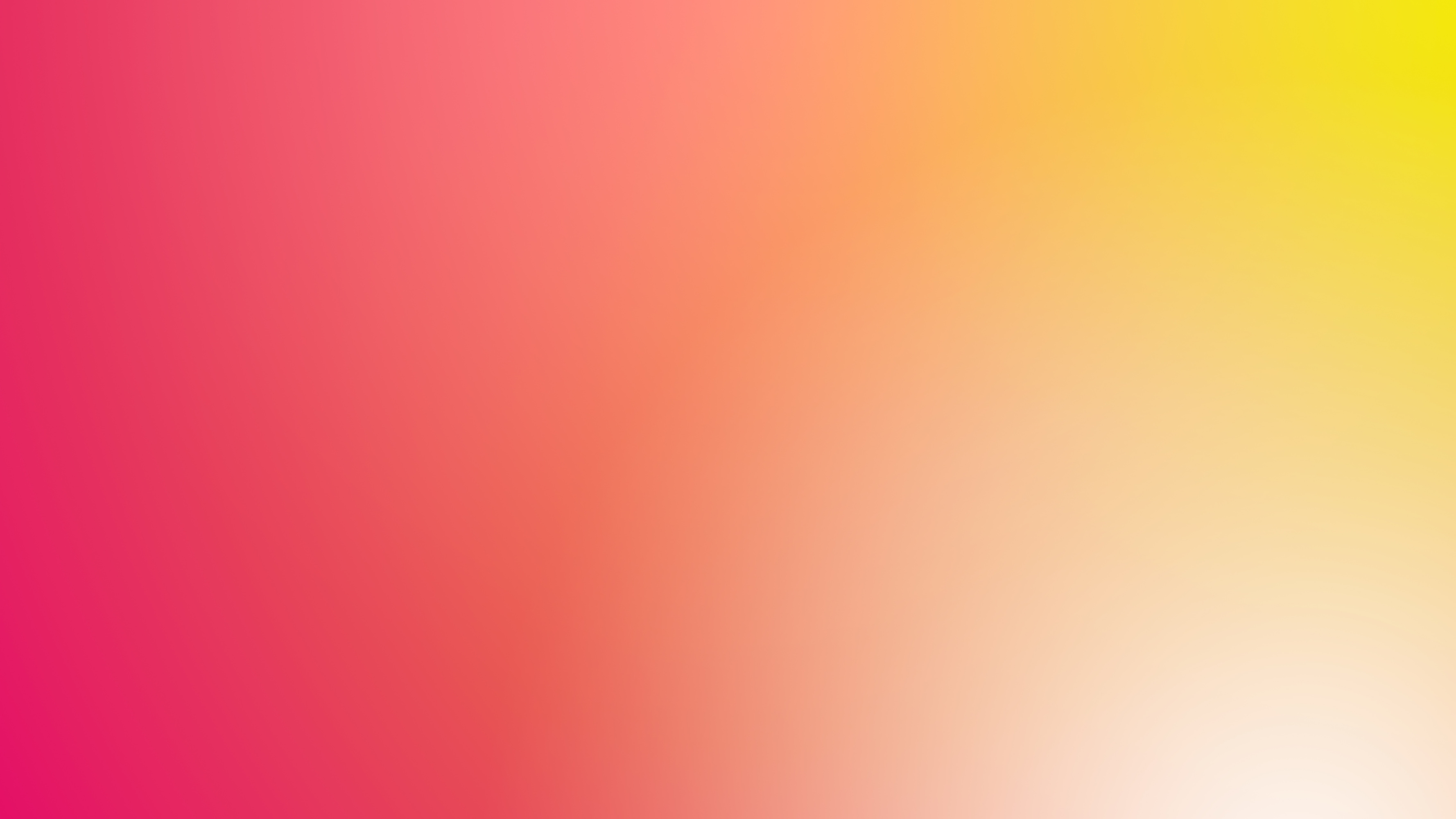 Сильная команда
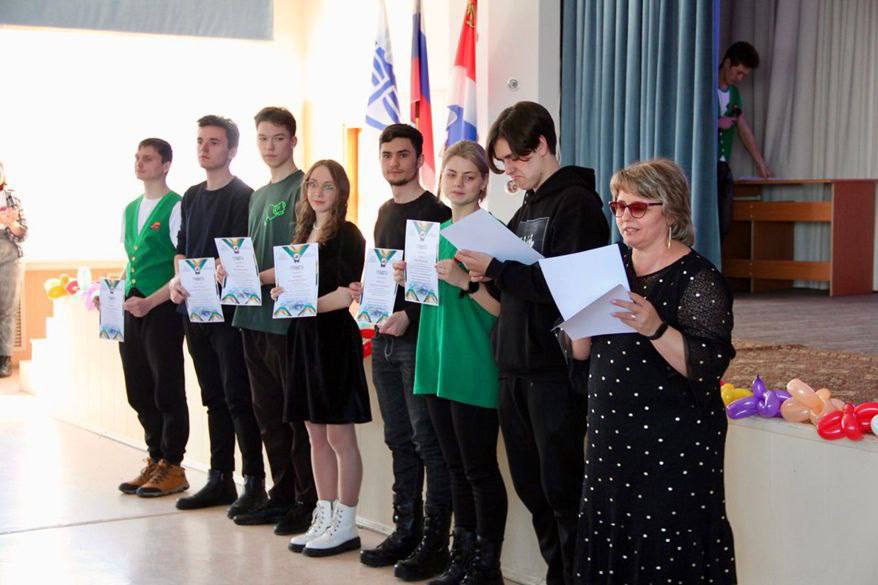 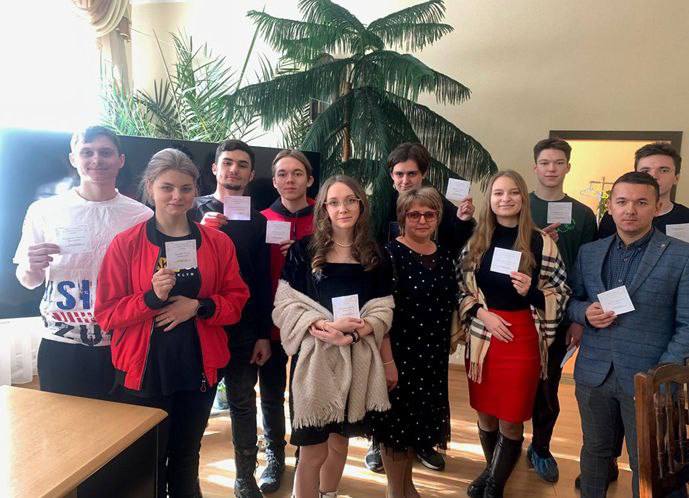 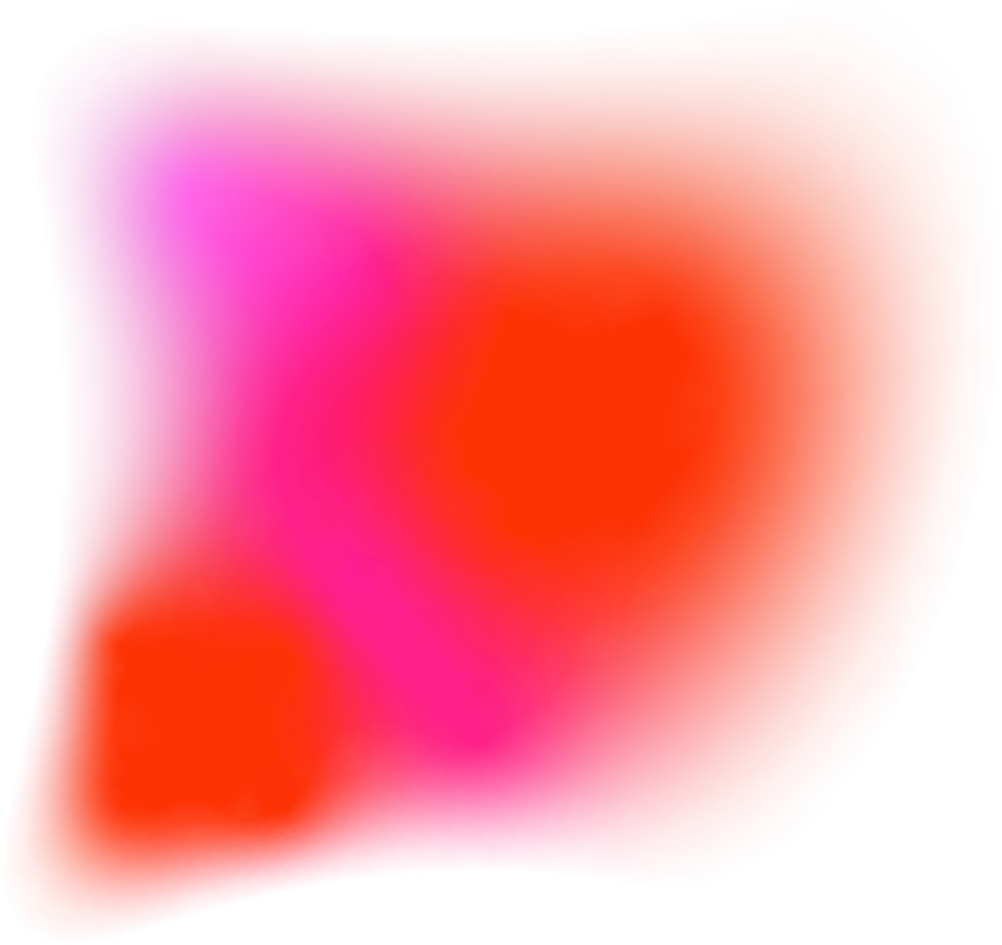 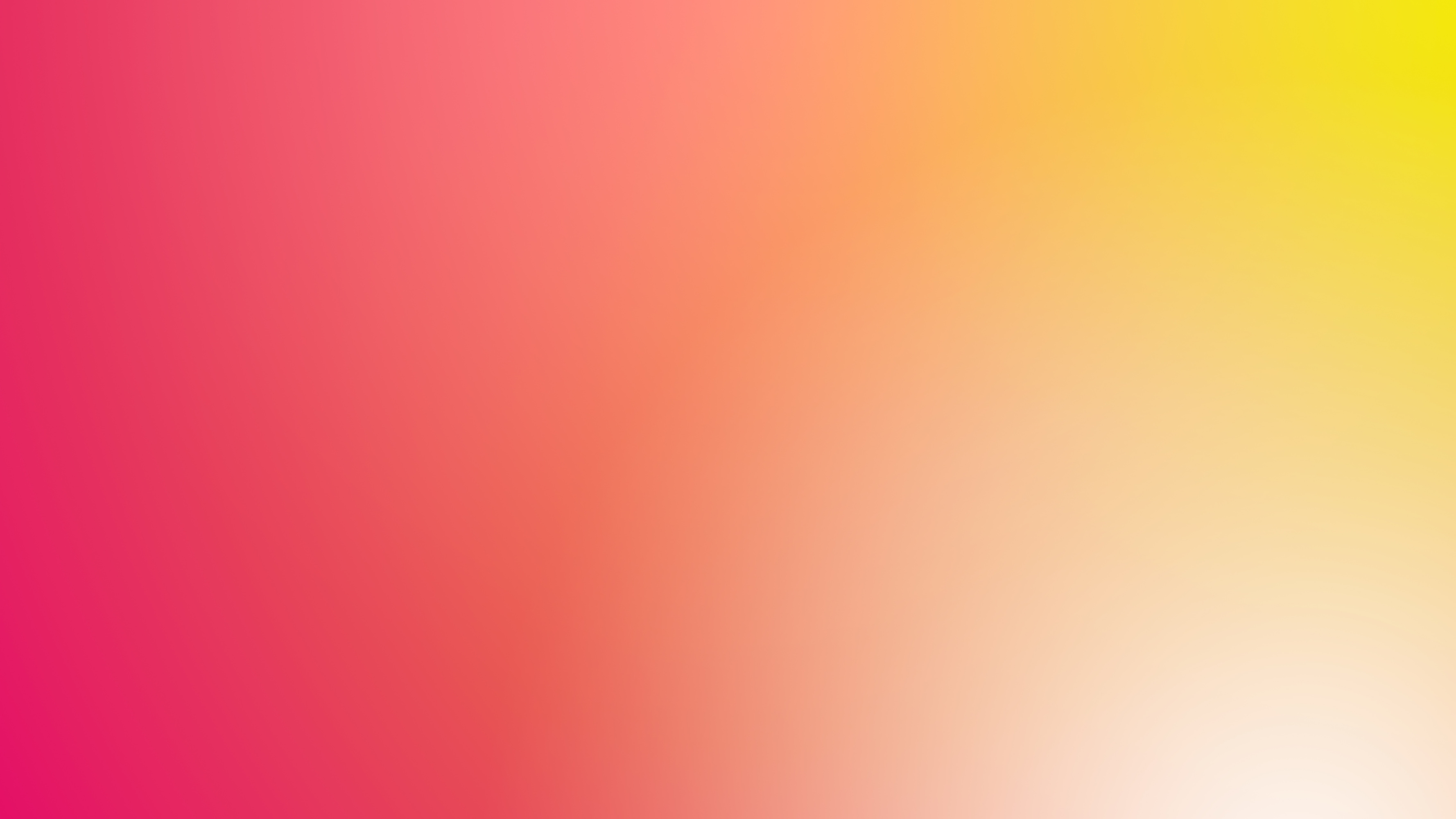 Кто, если не мы!!!
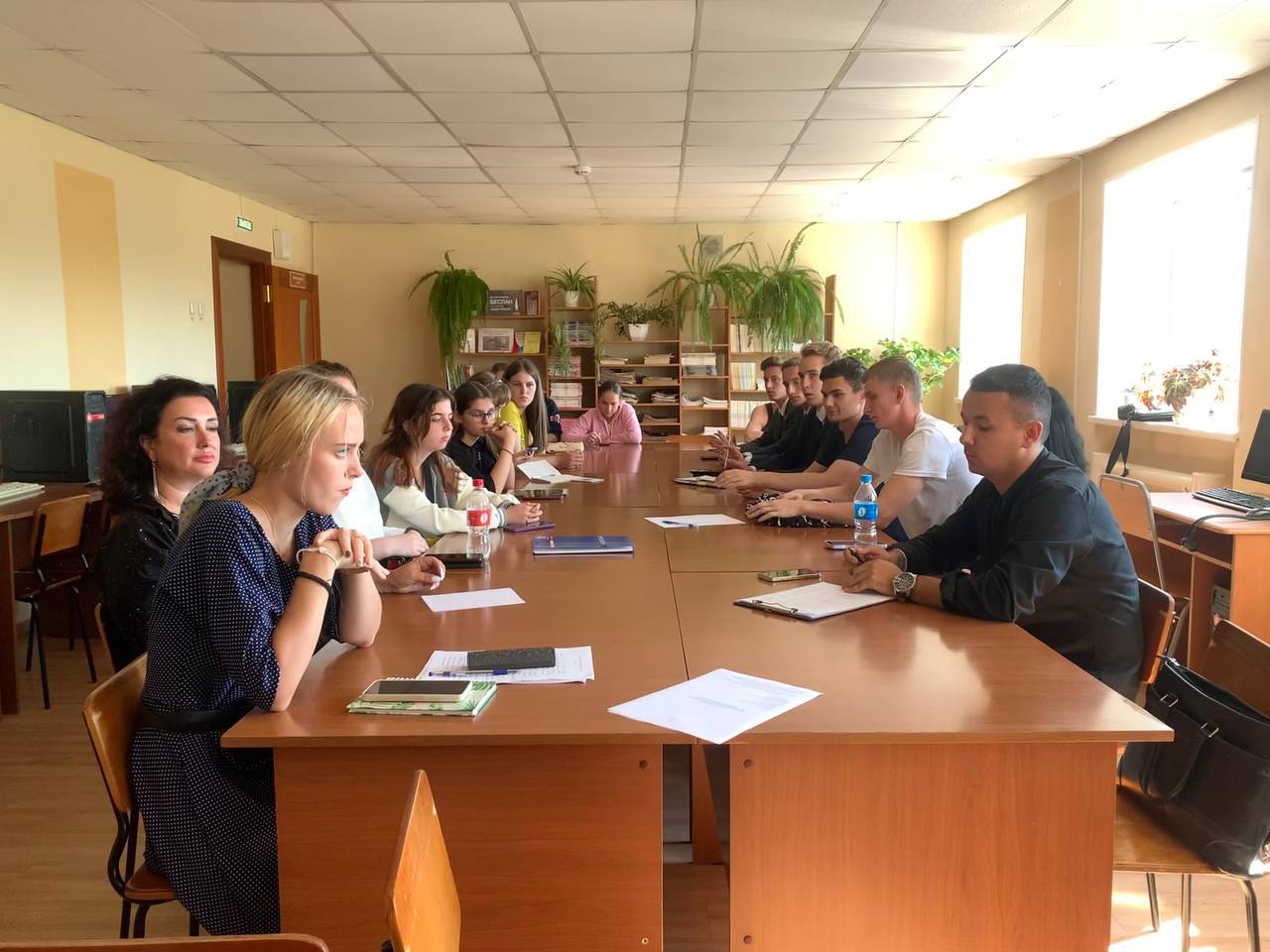 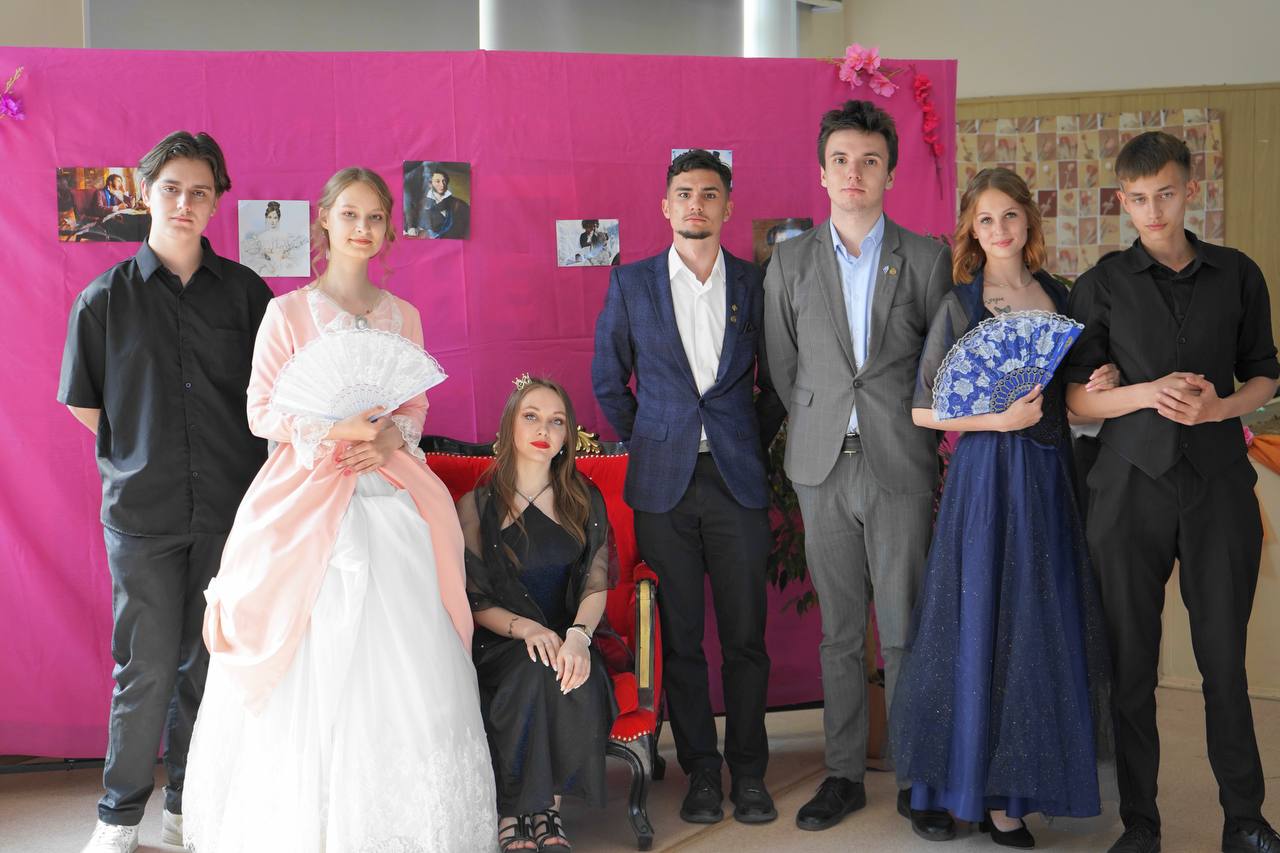